KẾ HOẠCH BÀI DẠY
Môn : TN-XH
Bài 27: THỜI TIẾT LUÔN THAY ĐỔI
GV: Lê Thị Lan
Em có thường xuyên xem dự báo thời tiết không? Thông tin về thời tiết giúp gì cho em trước khi đến trường?
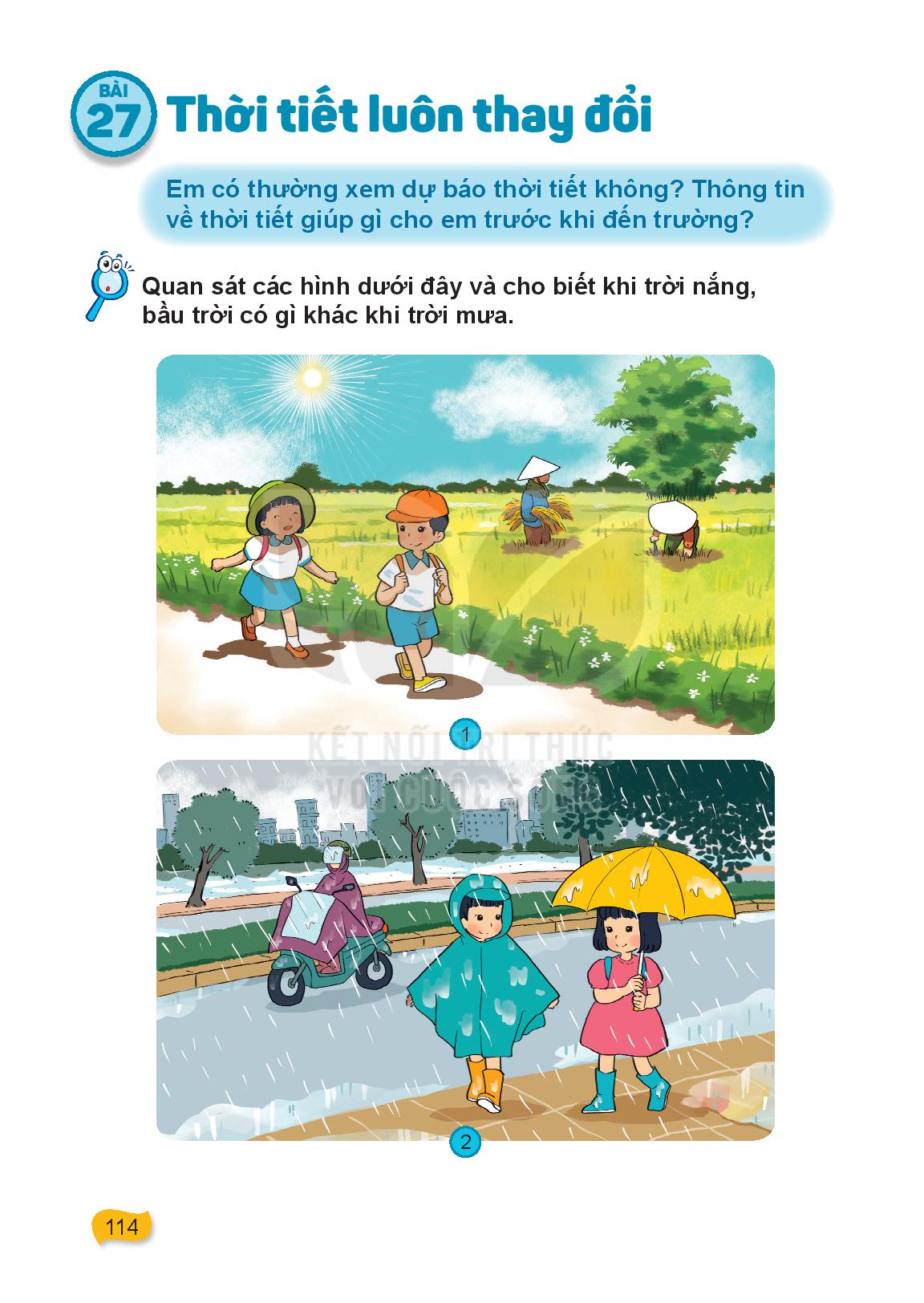 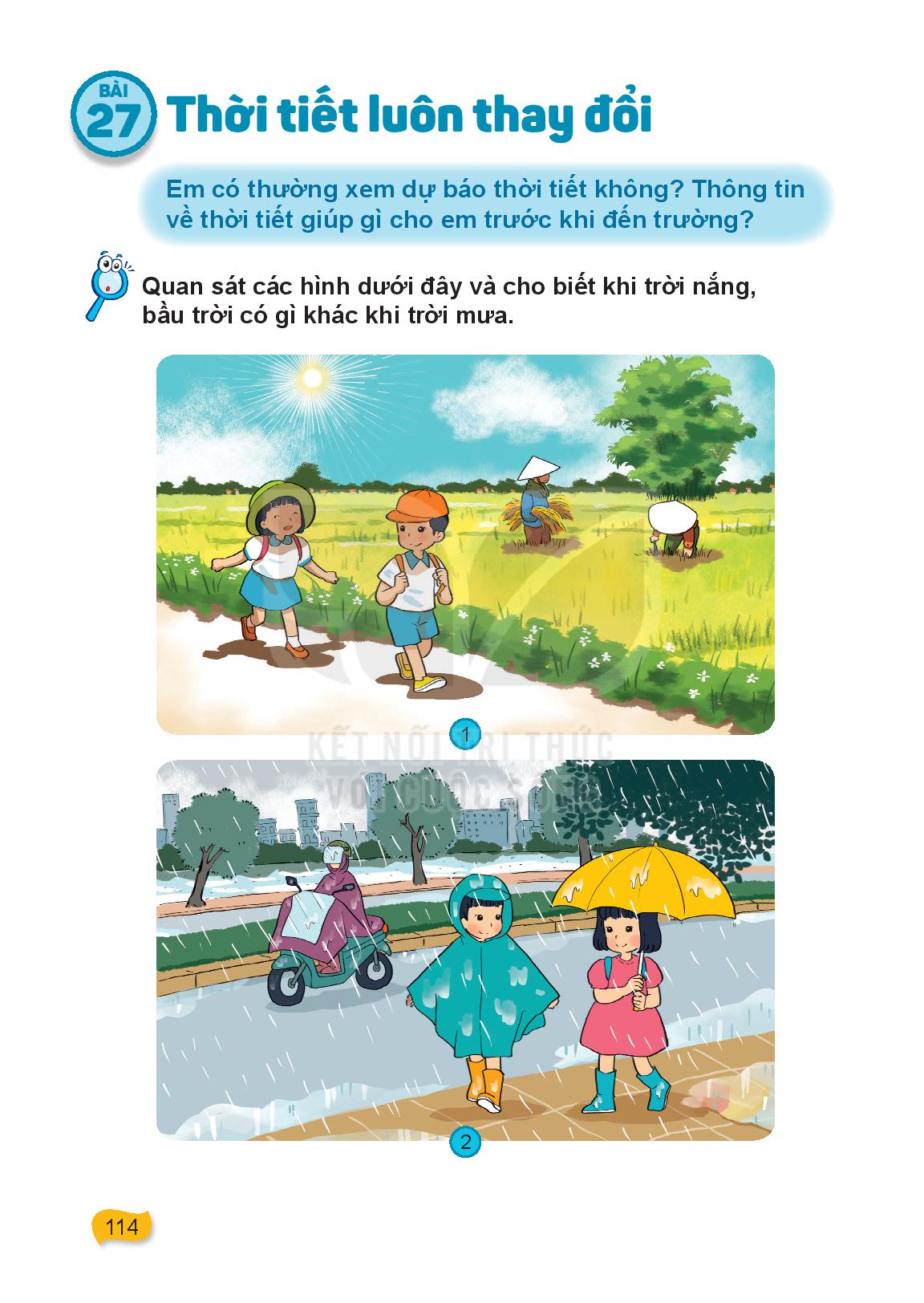 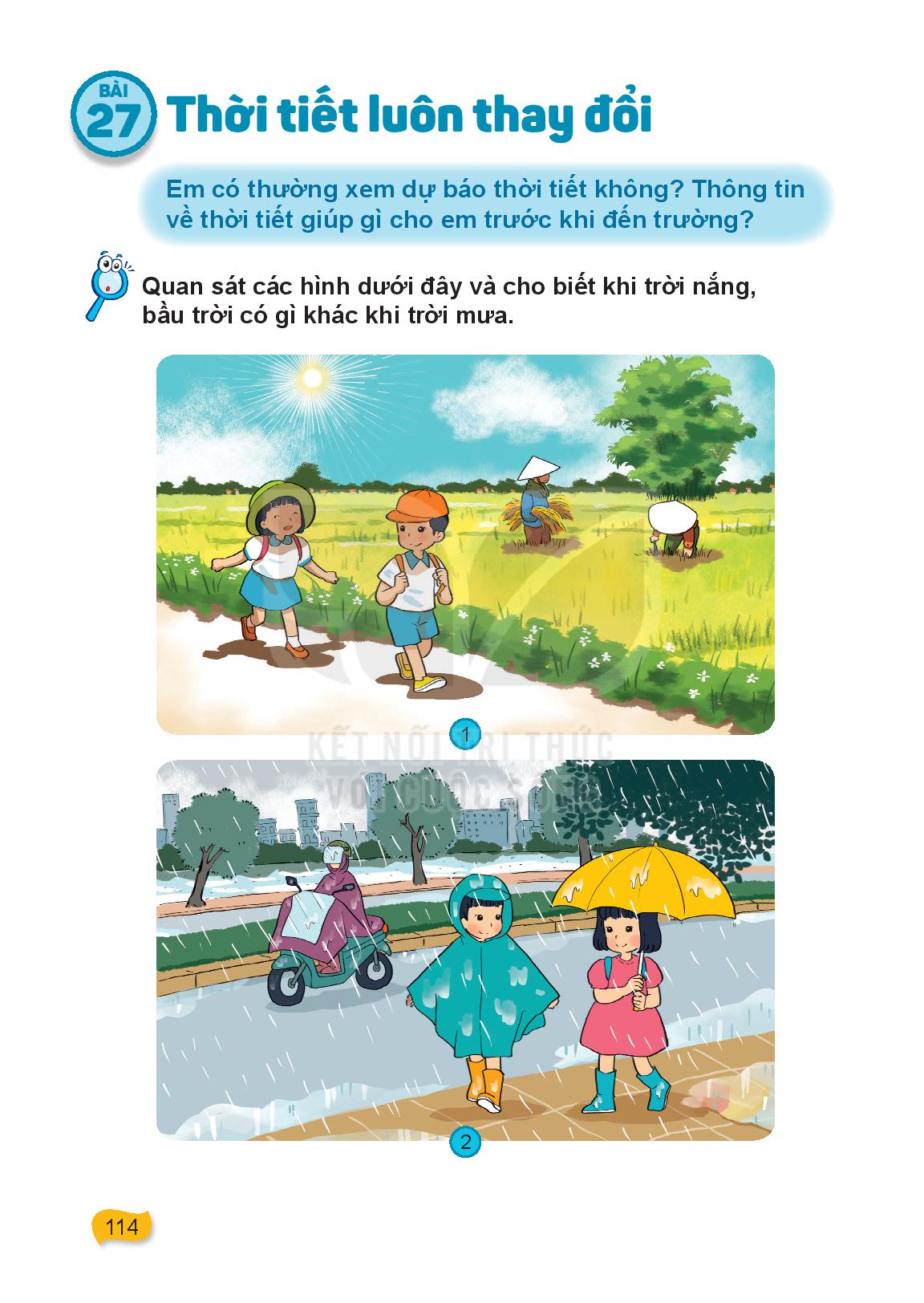 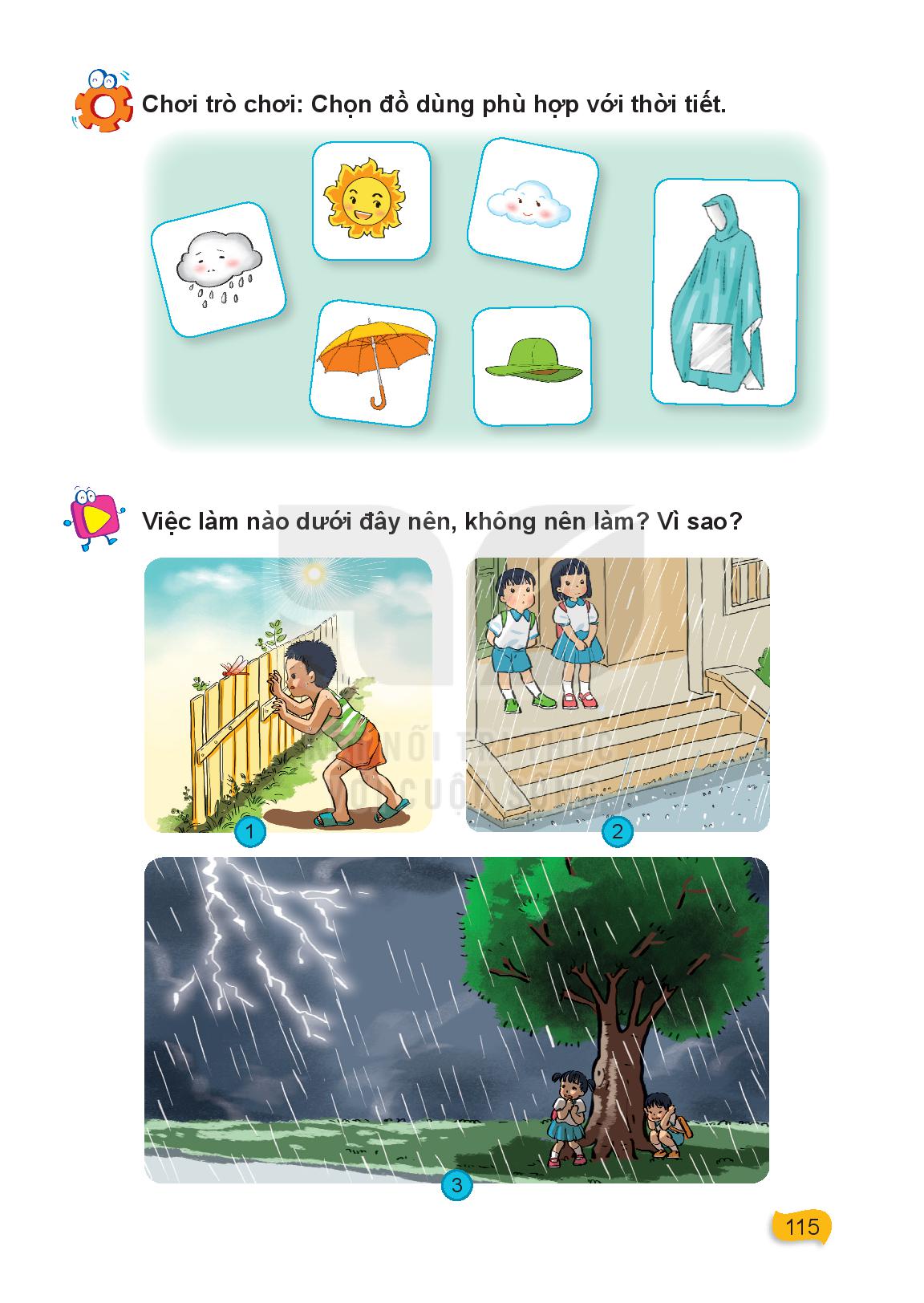 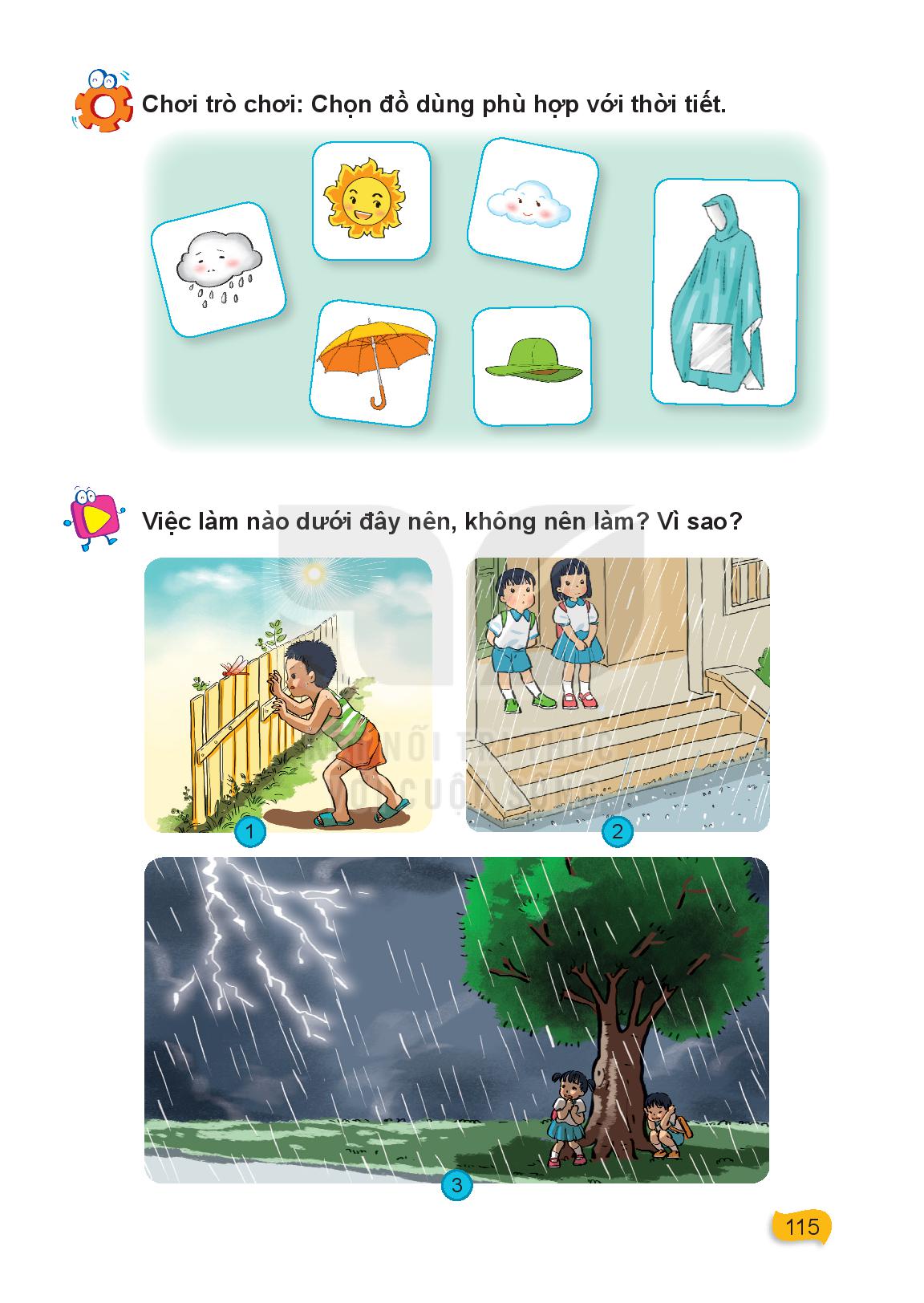 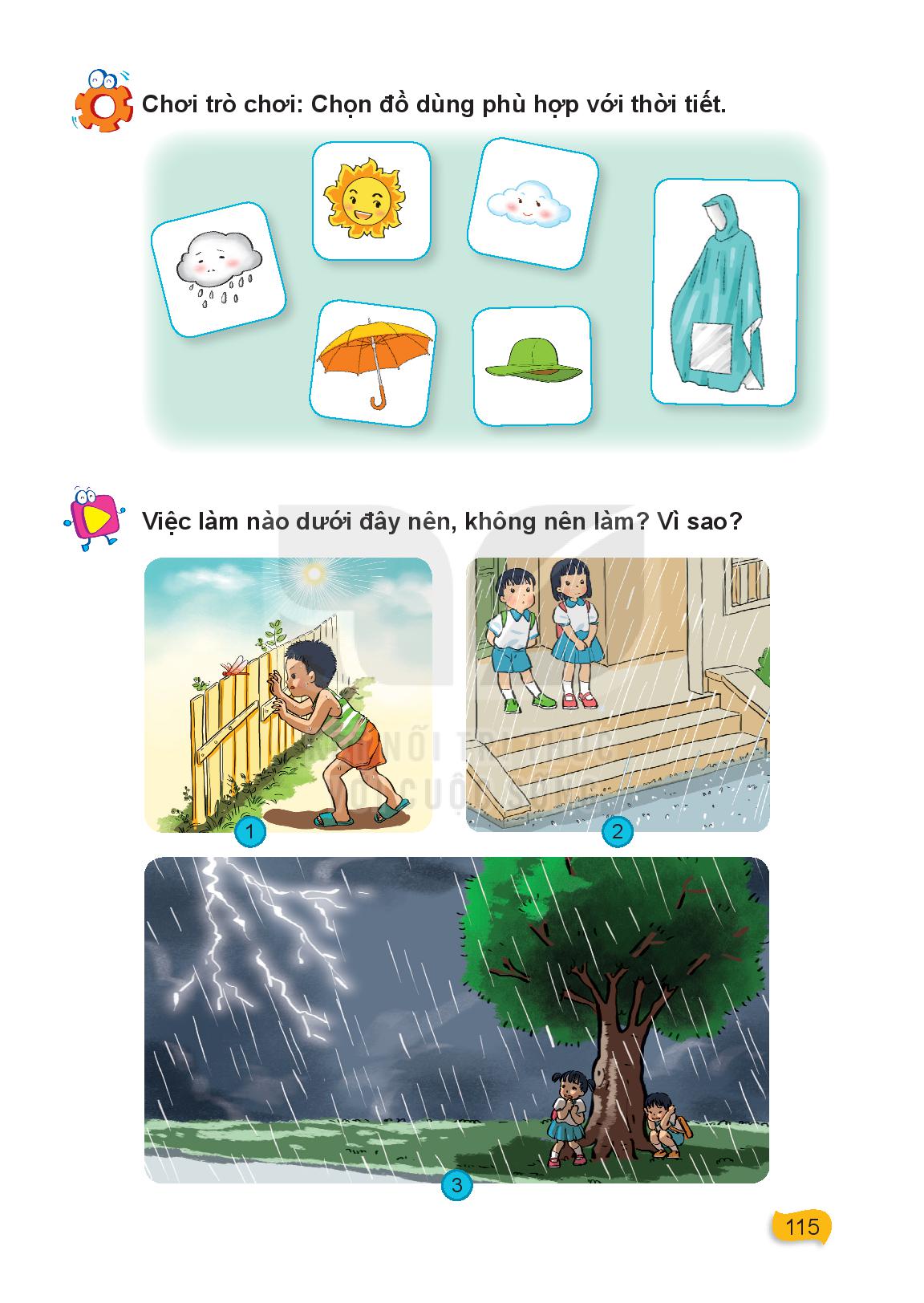 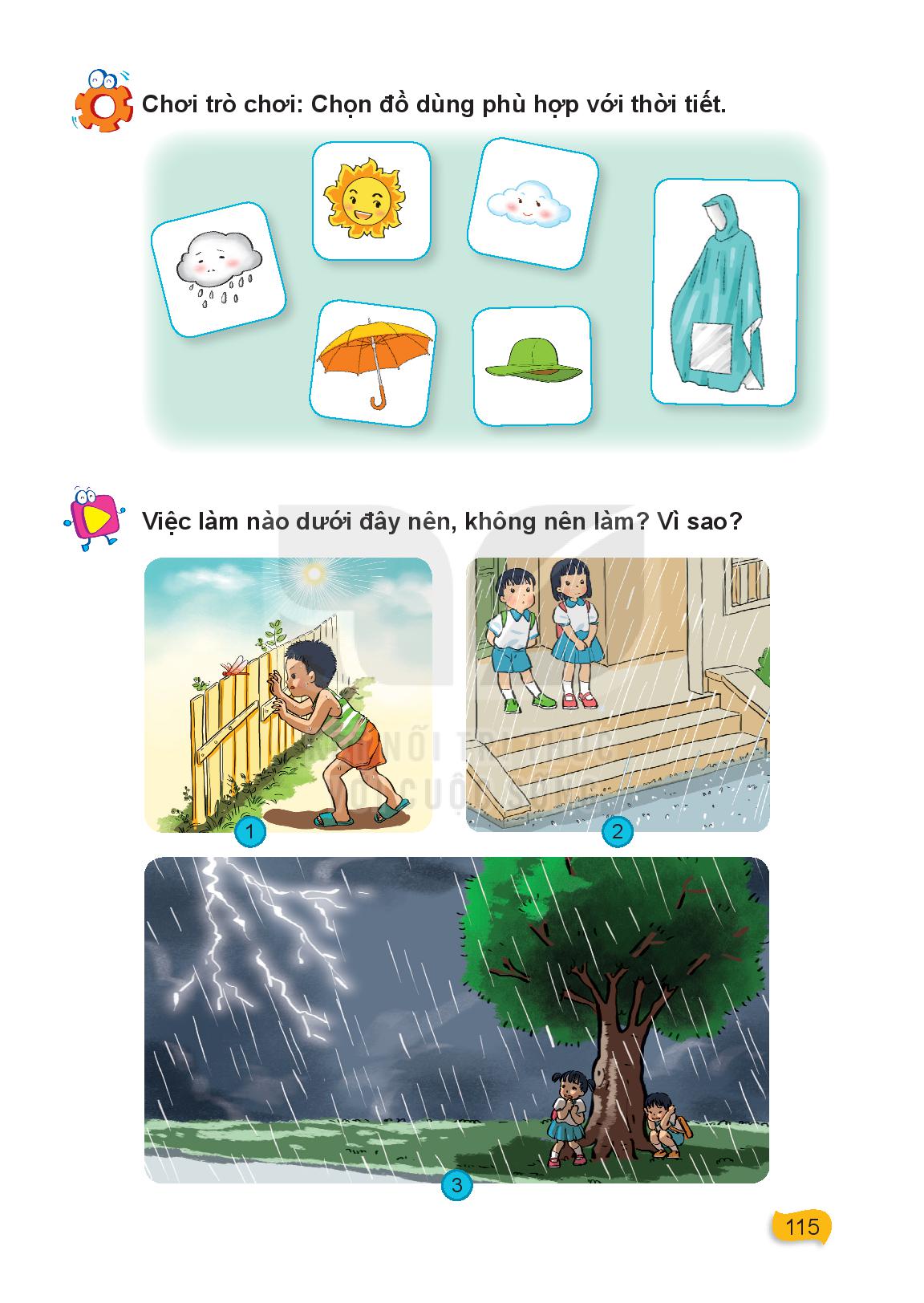 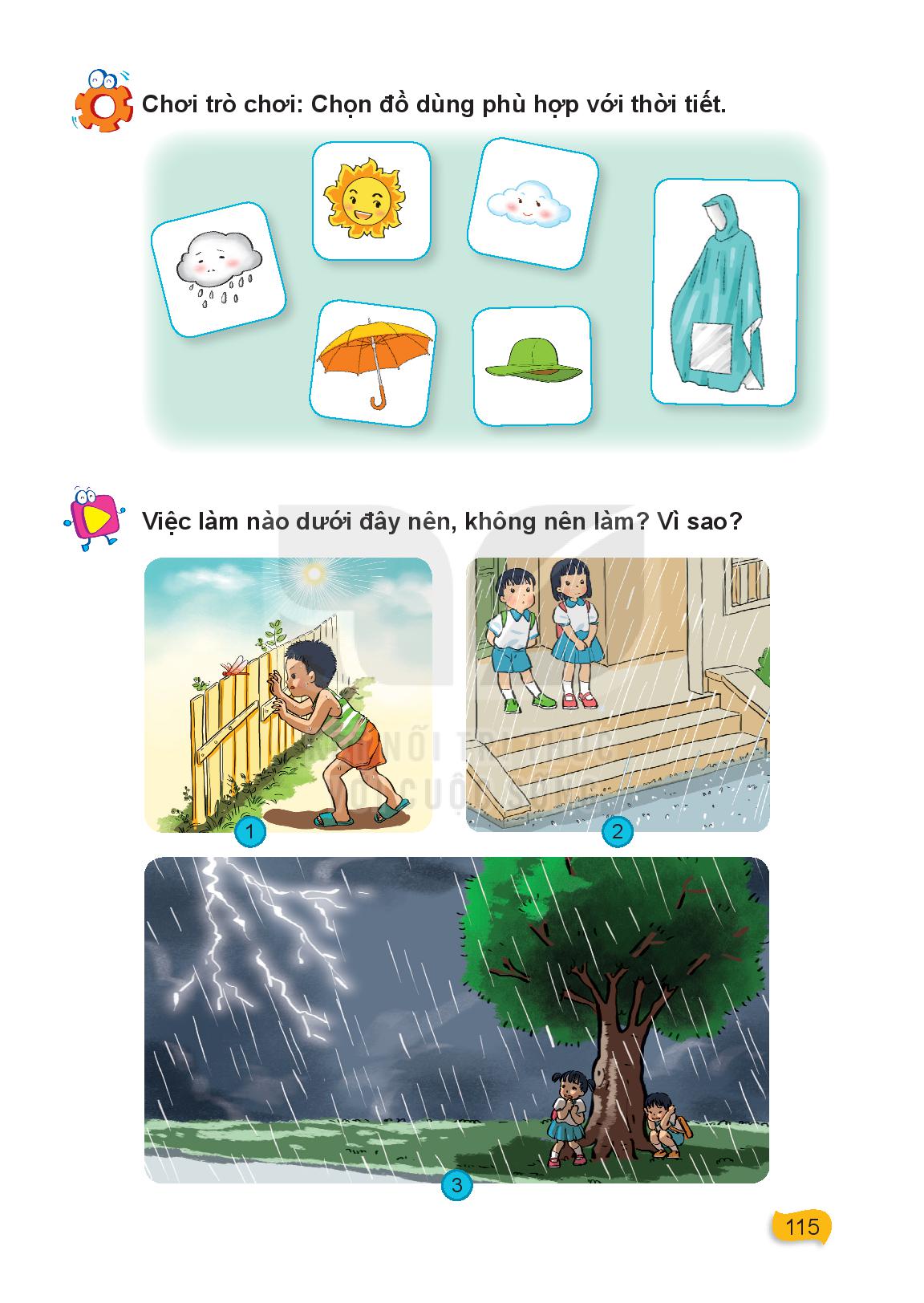 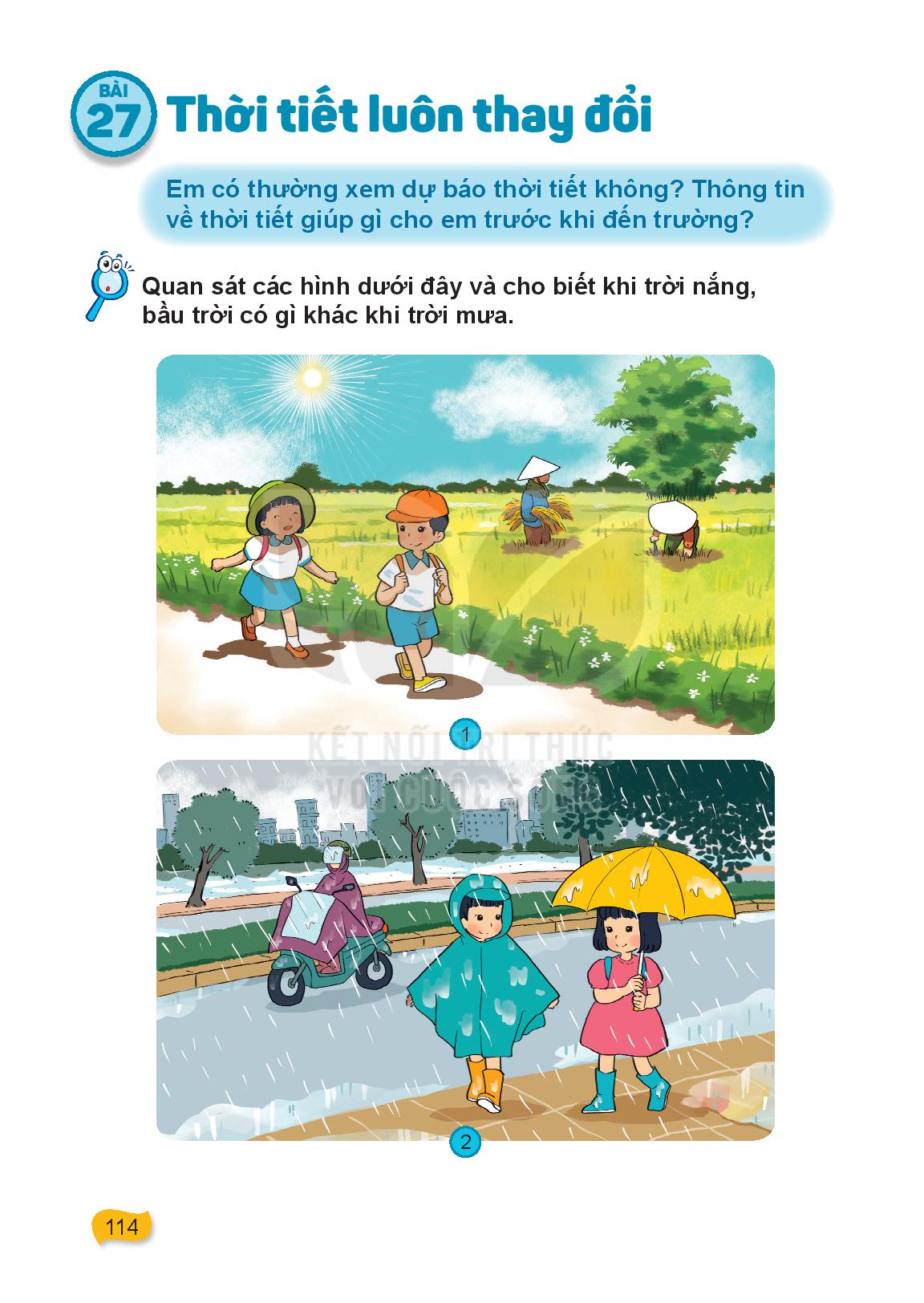 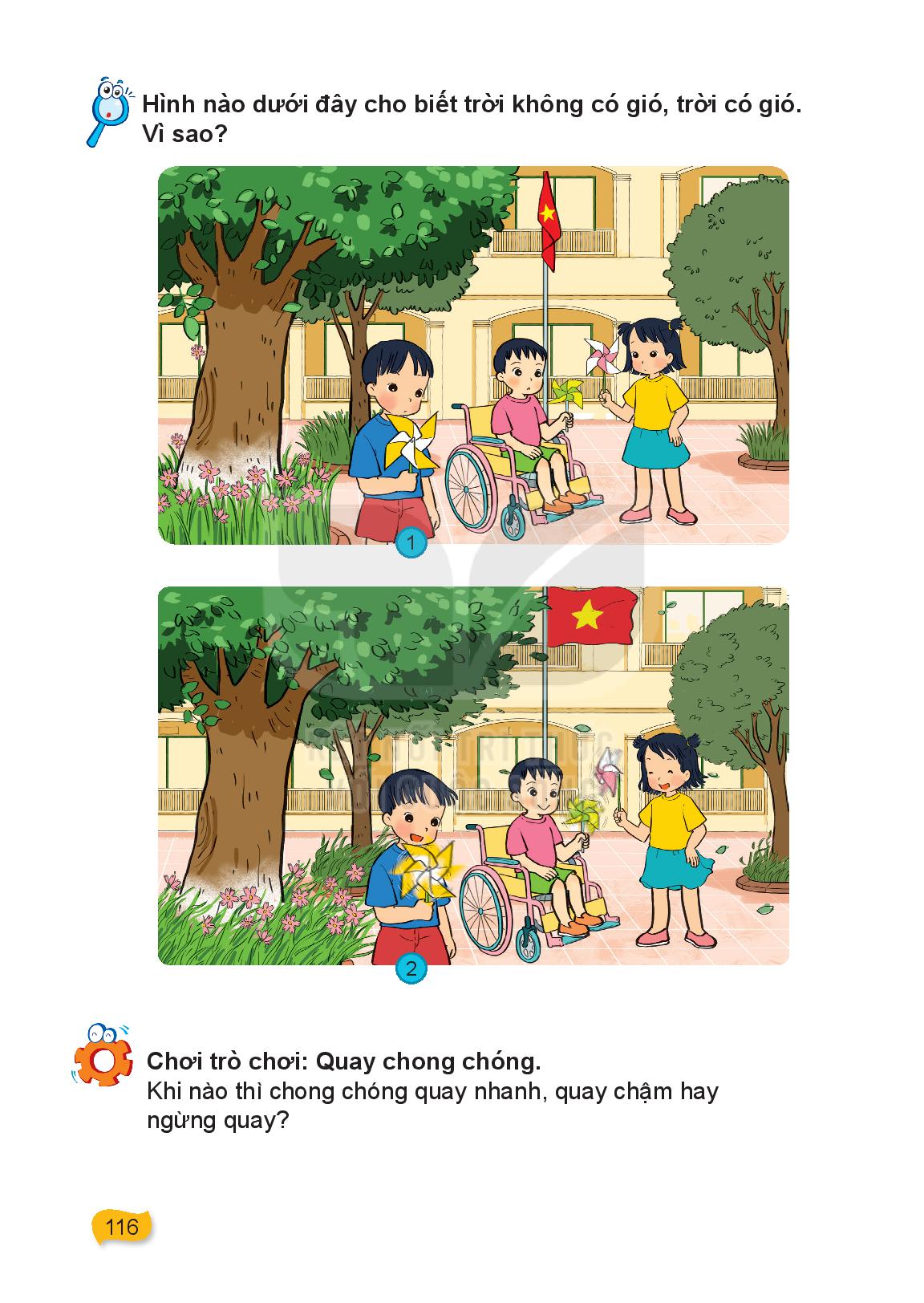 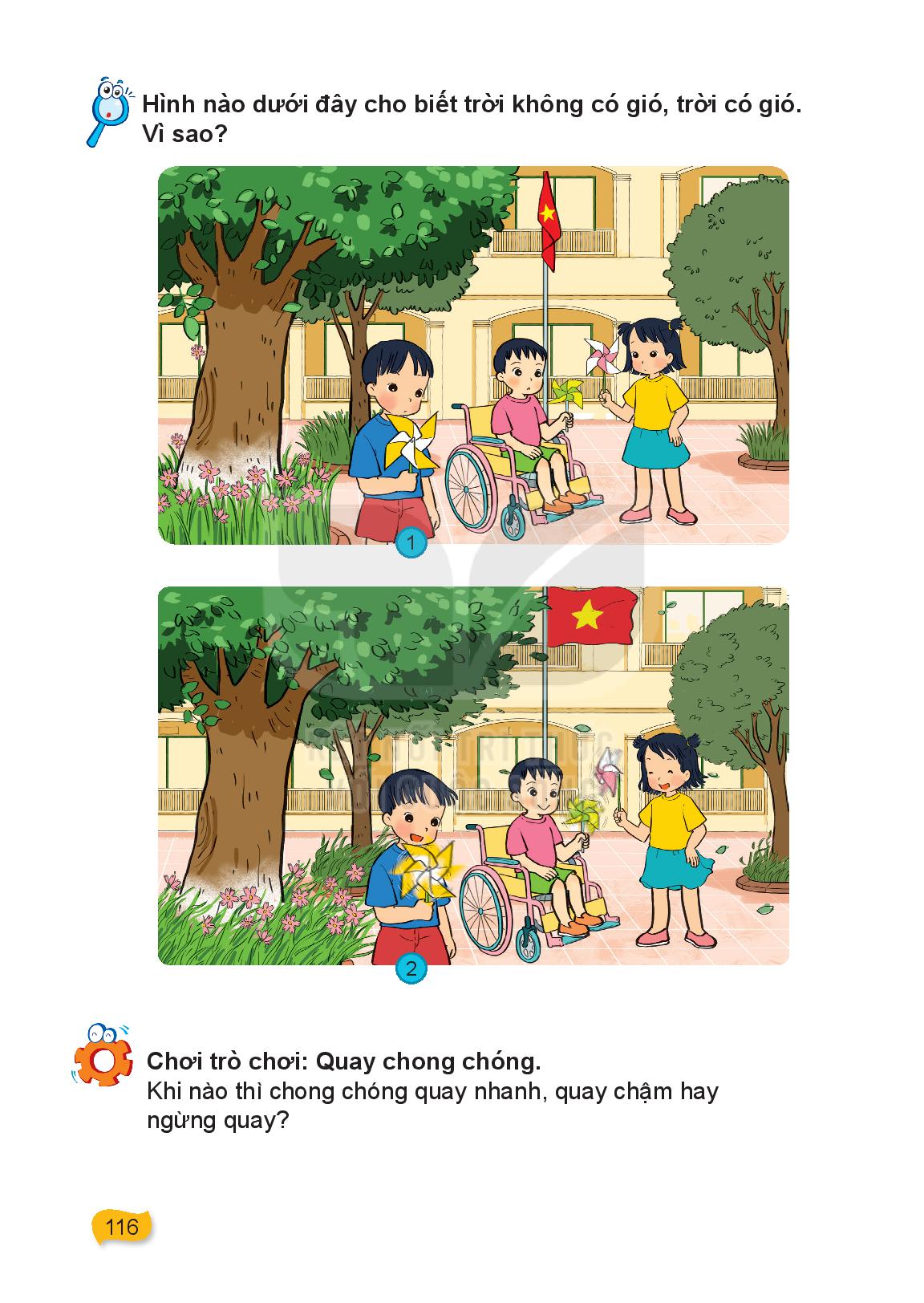 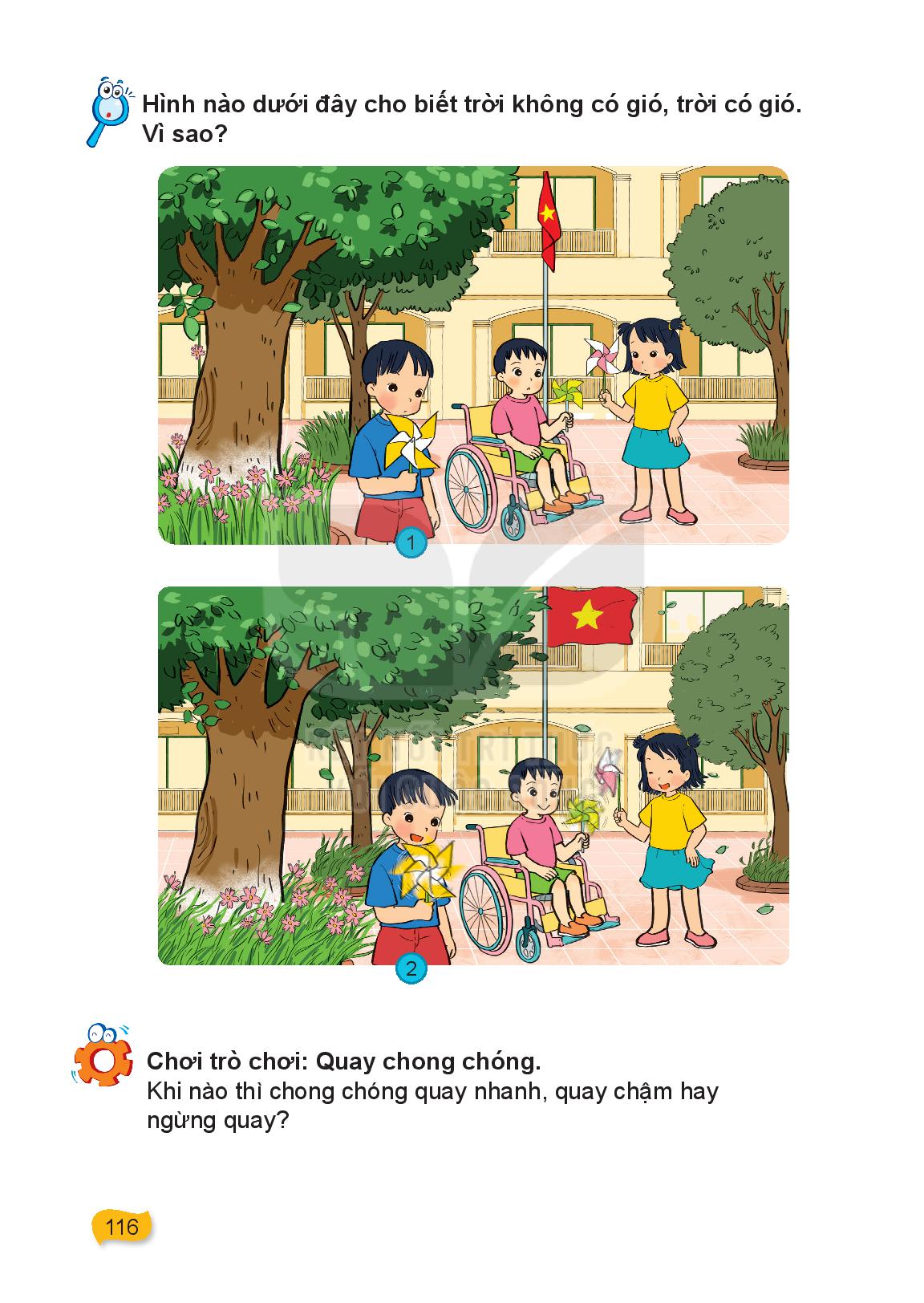 Trời không có gió
Trời có gió
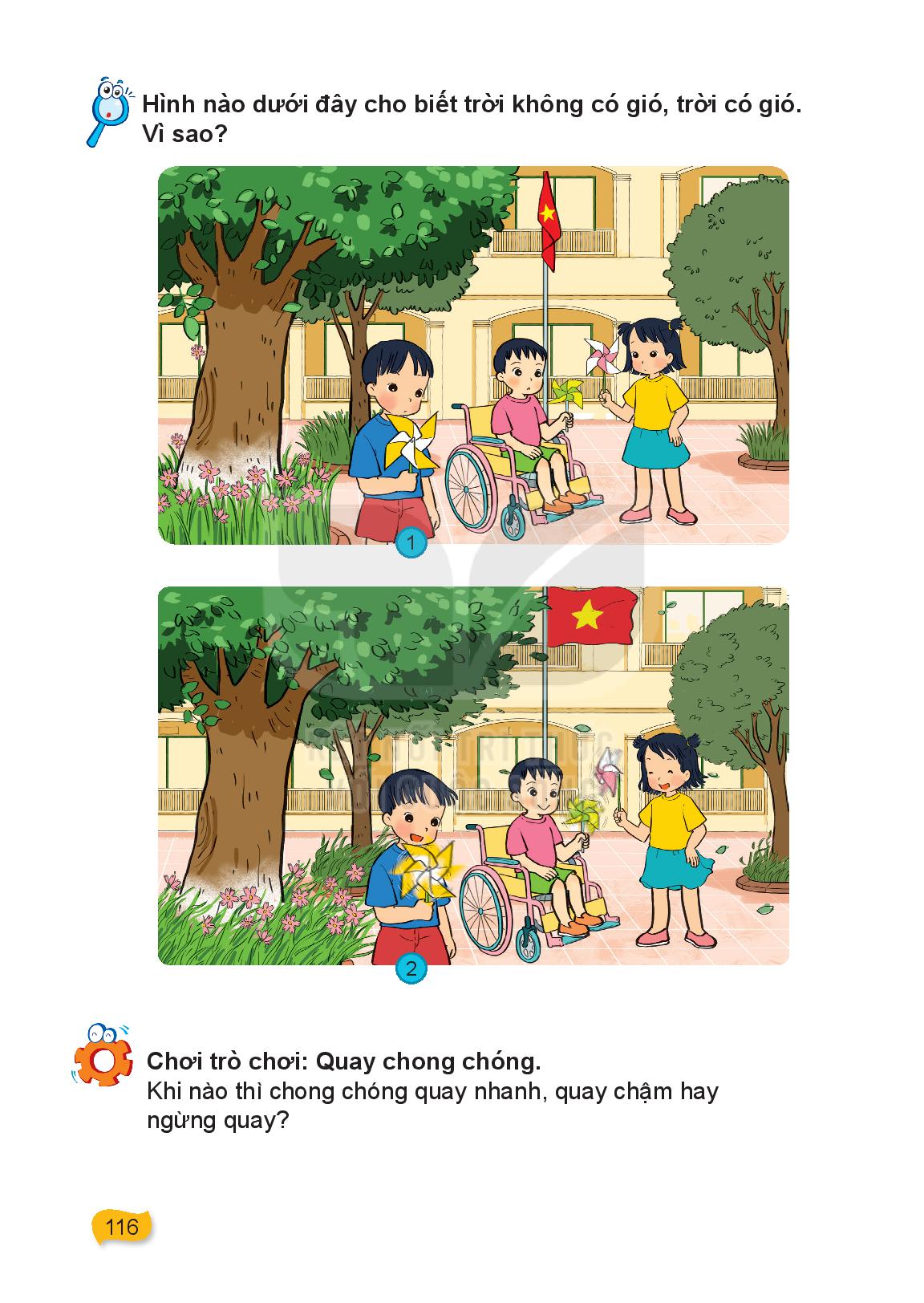 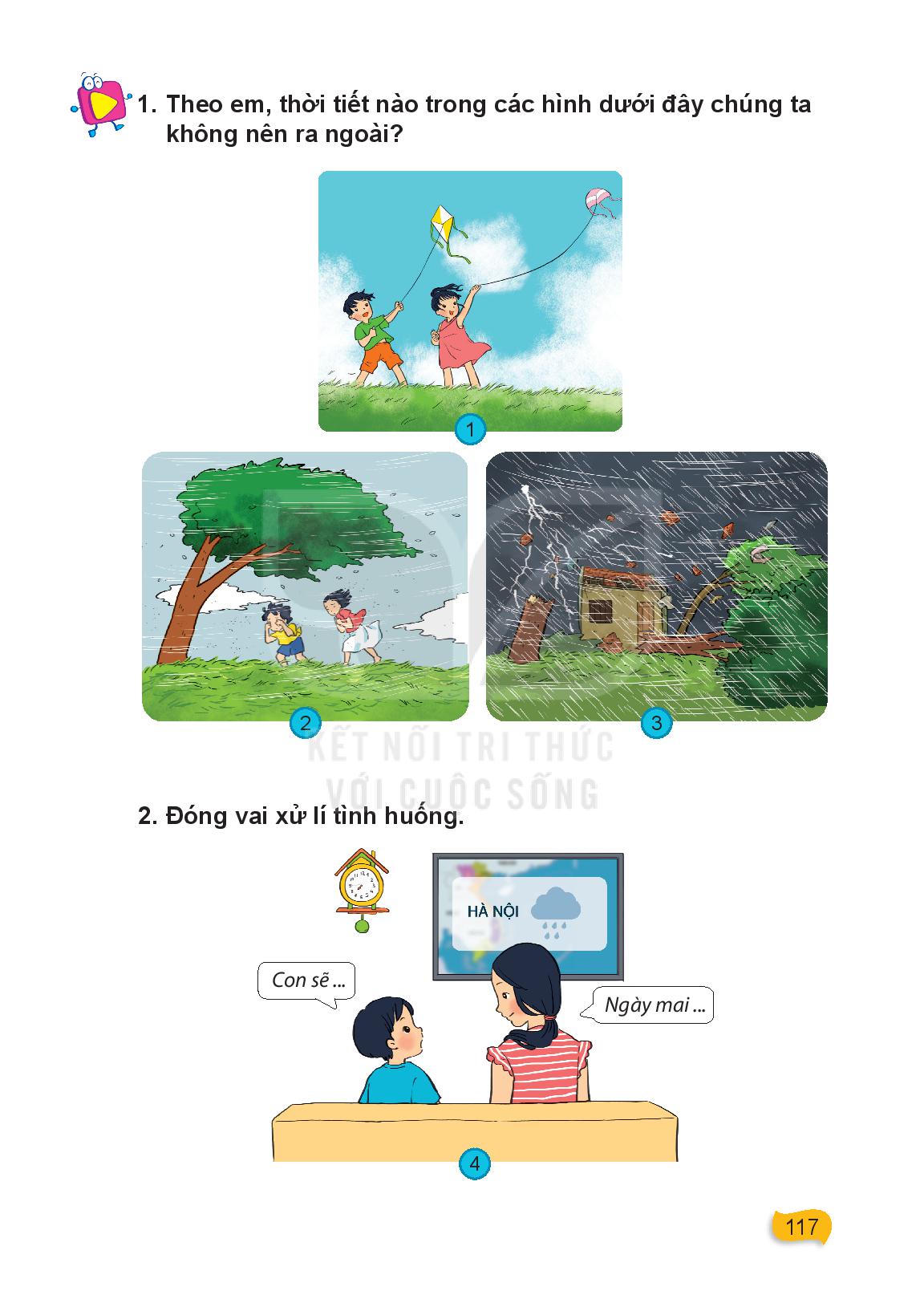 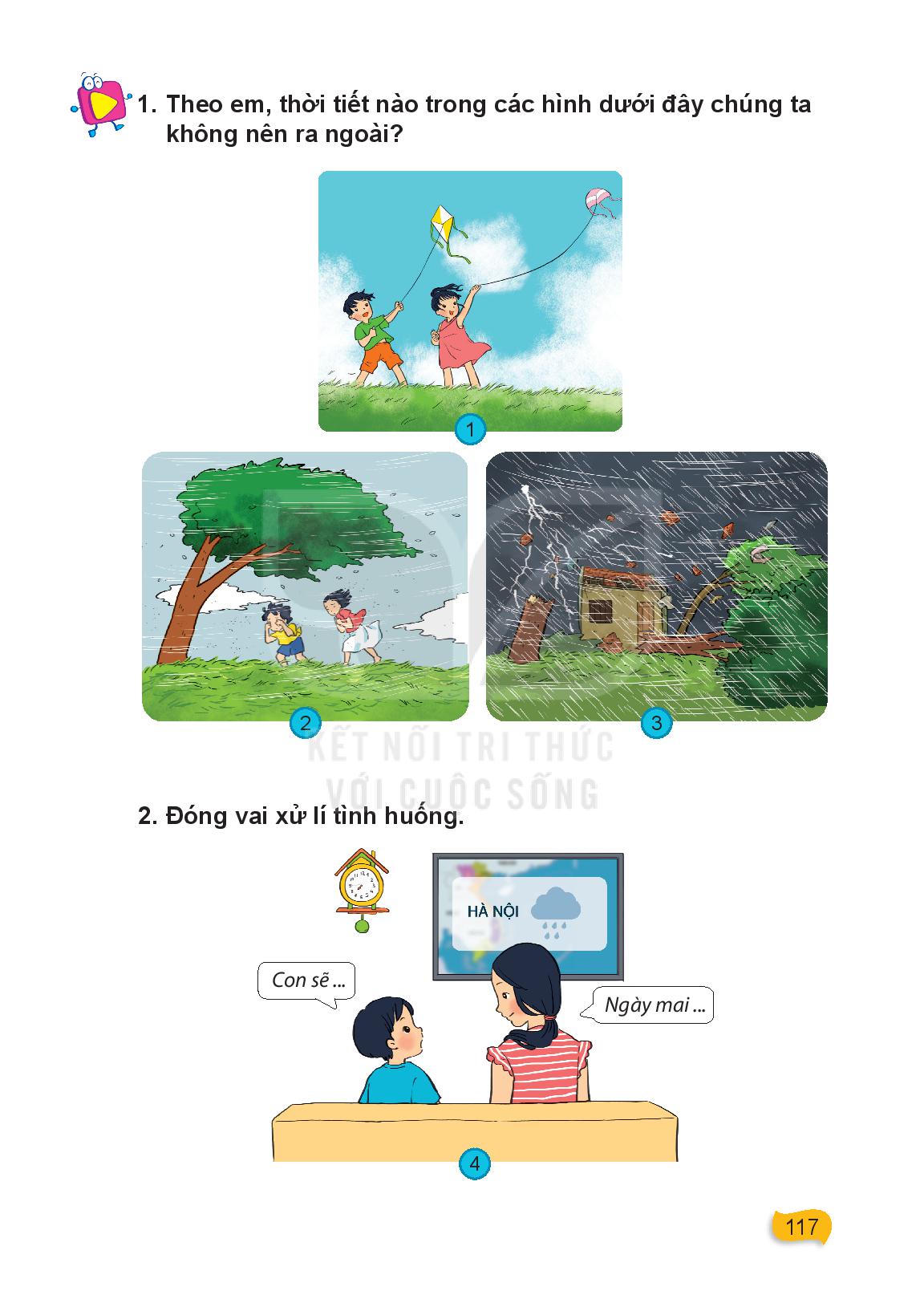 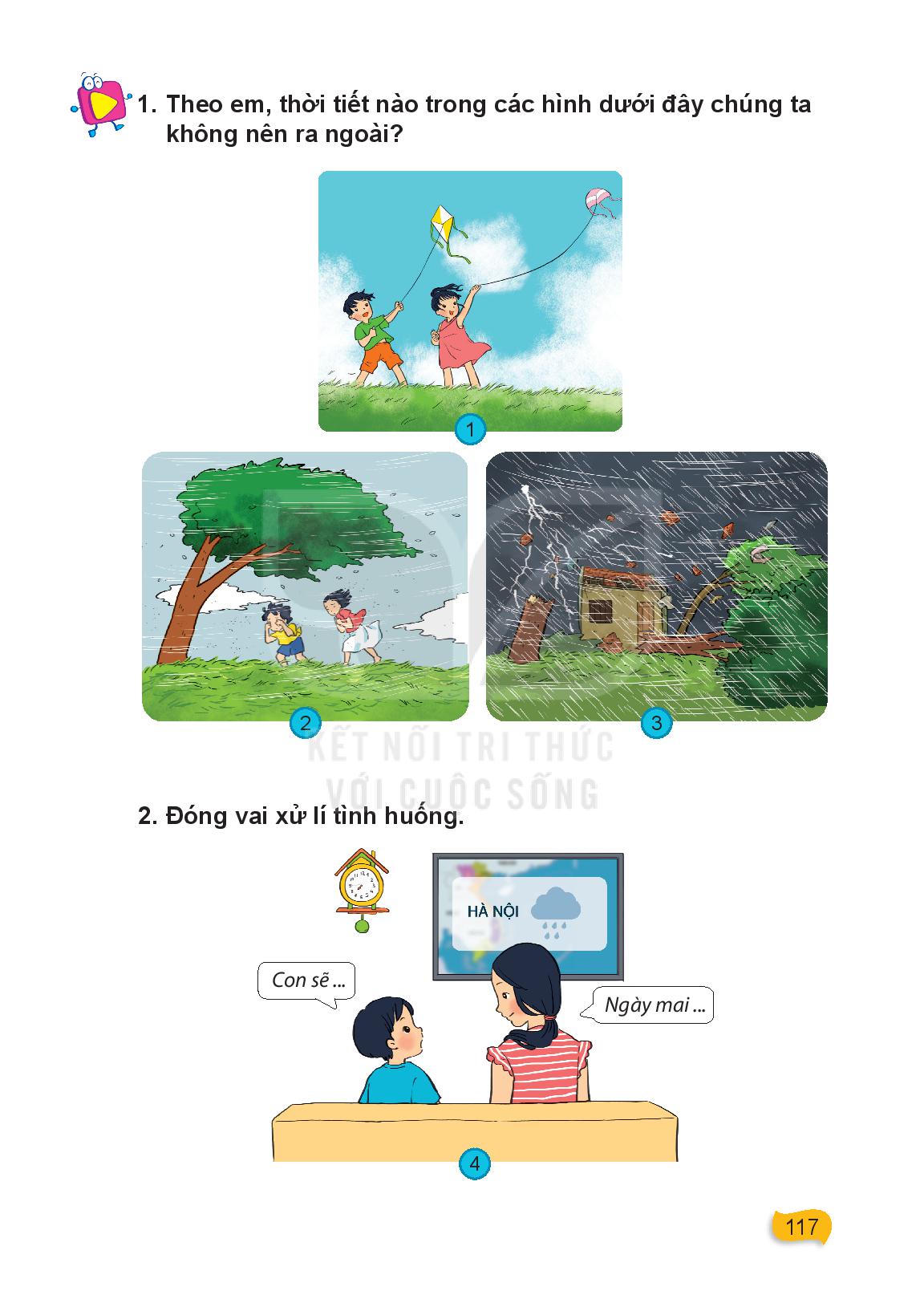 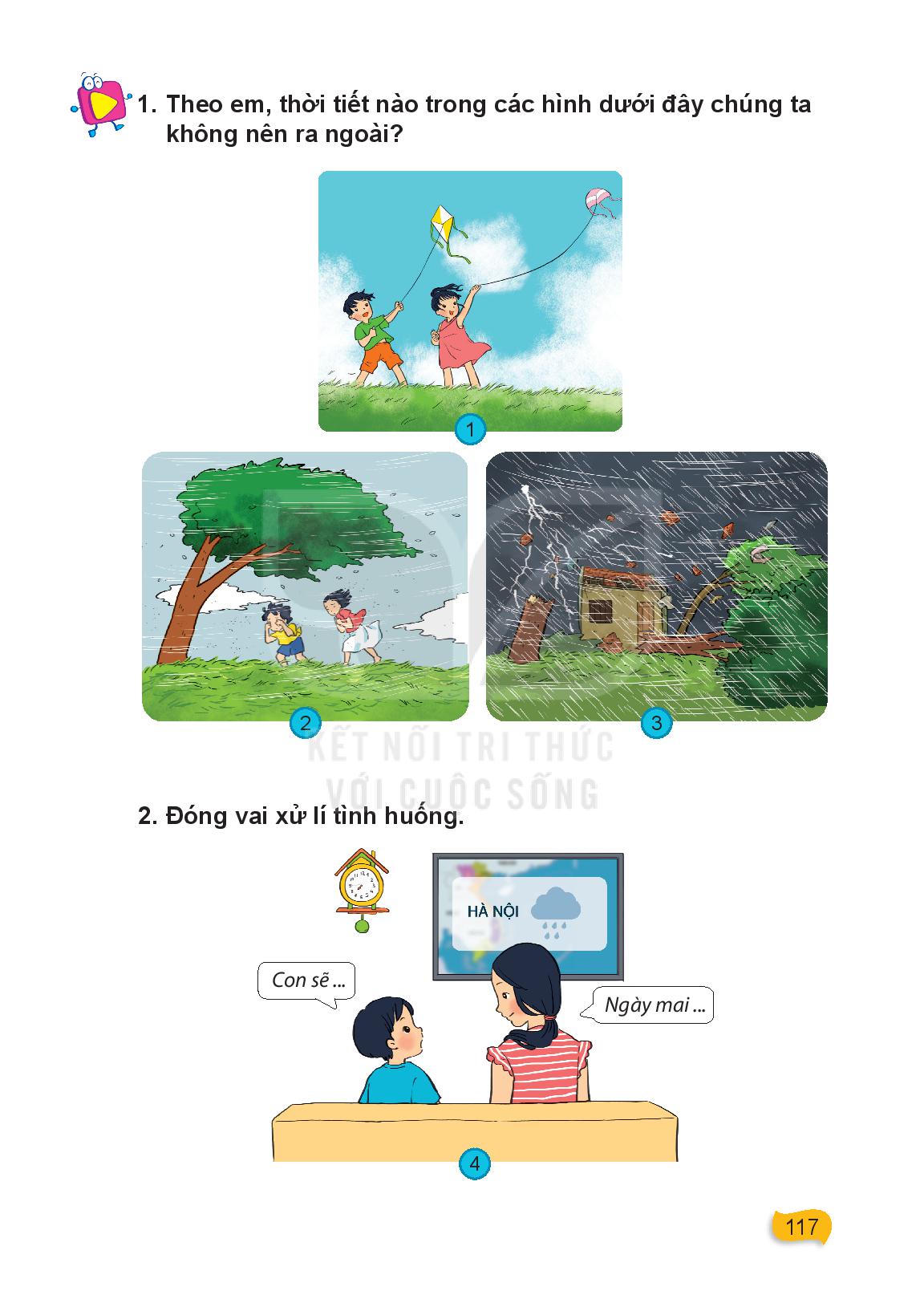 Thời tiết nào chúng ta không nên đi ra ngoài?
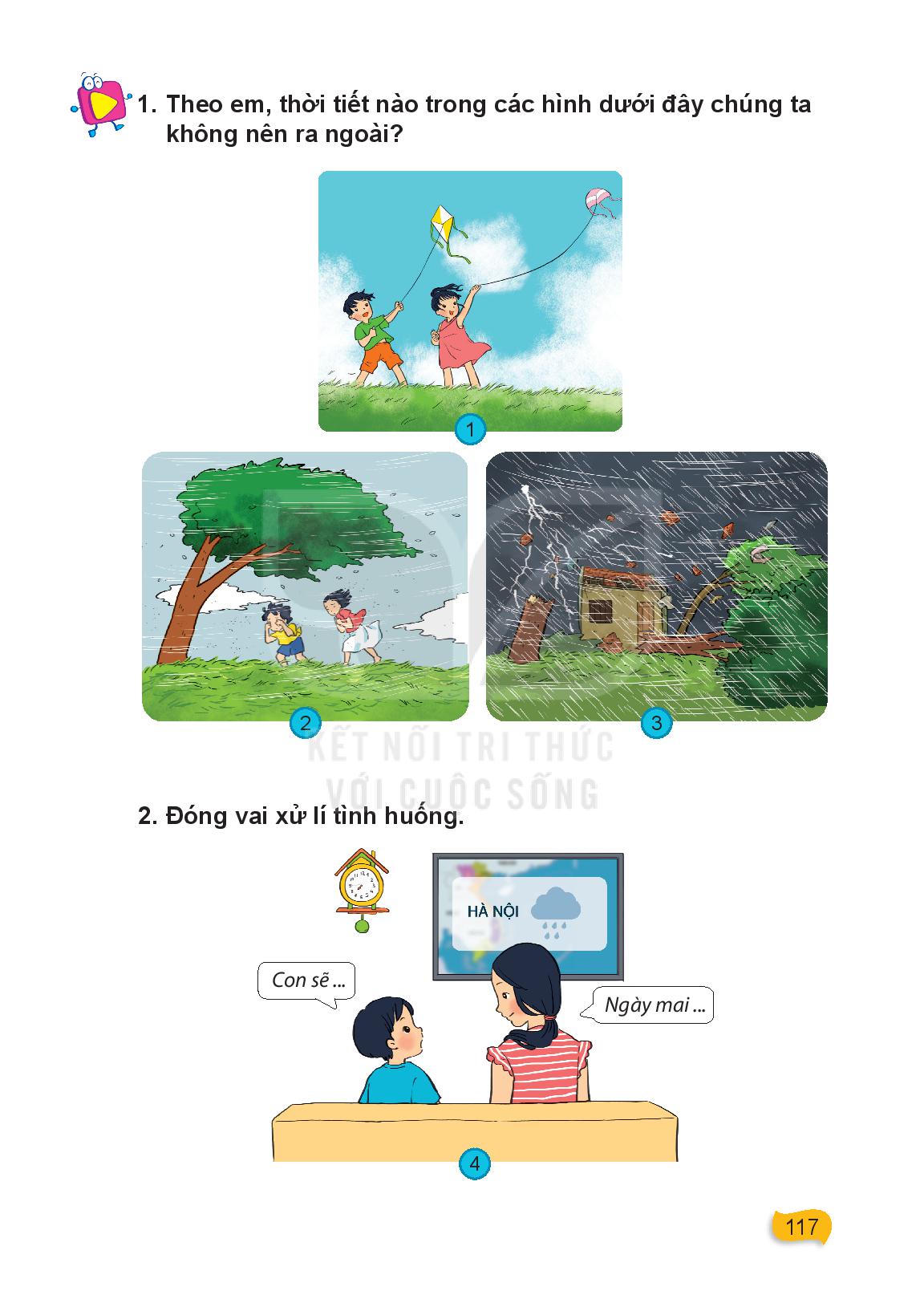 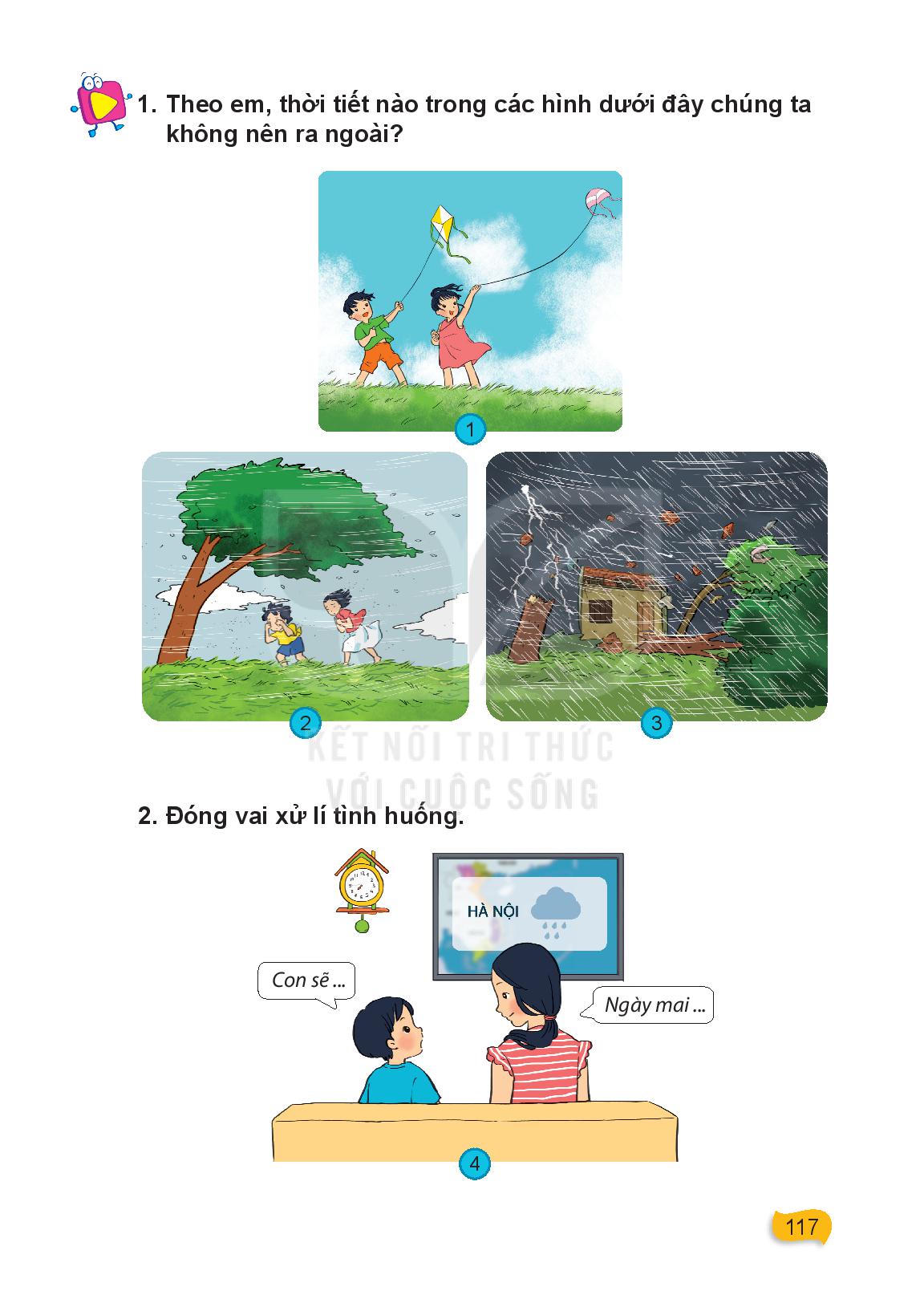 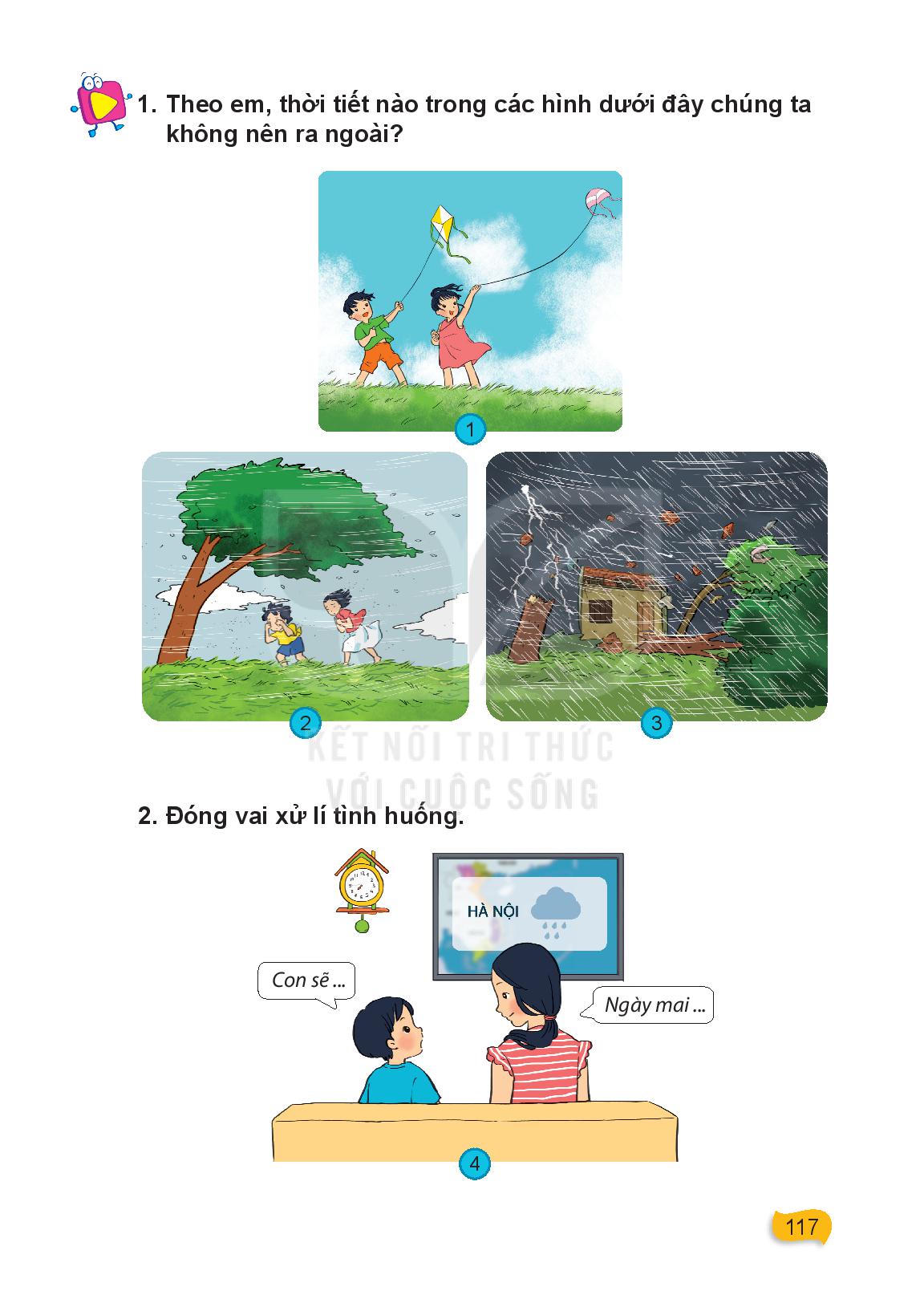 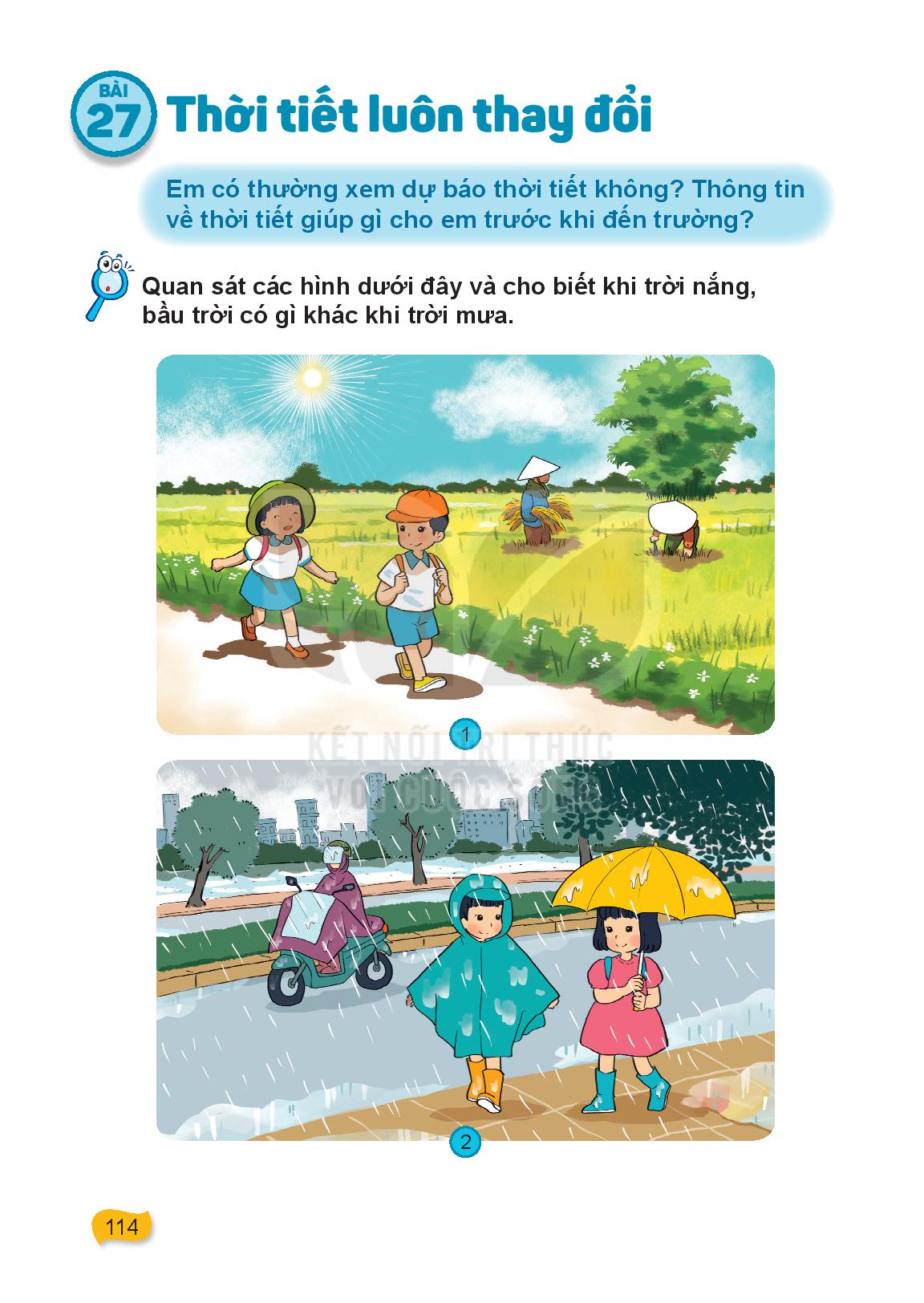 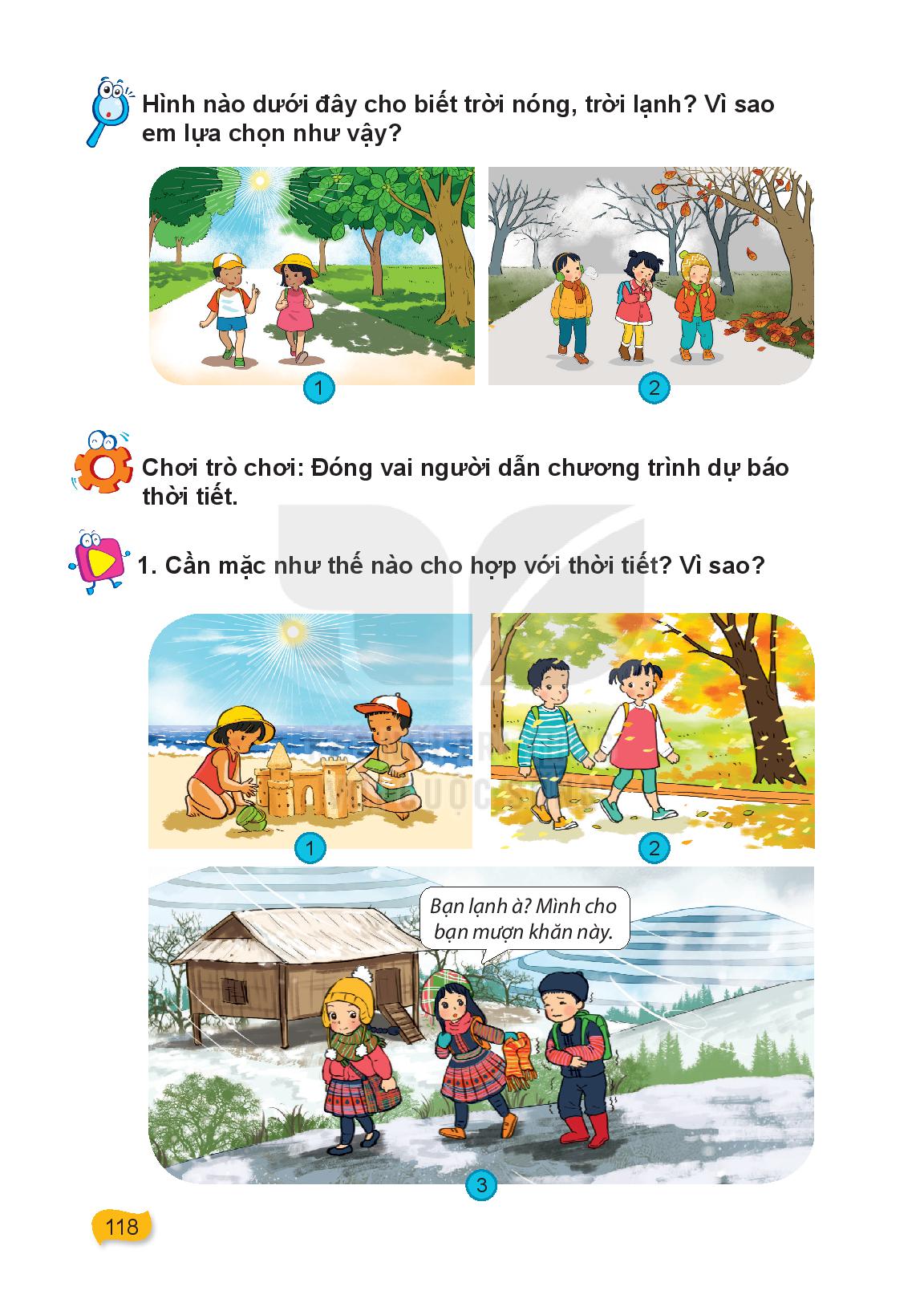 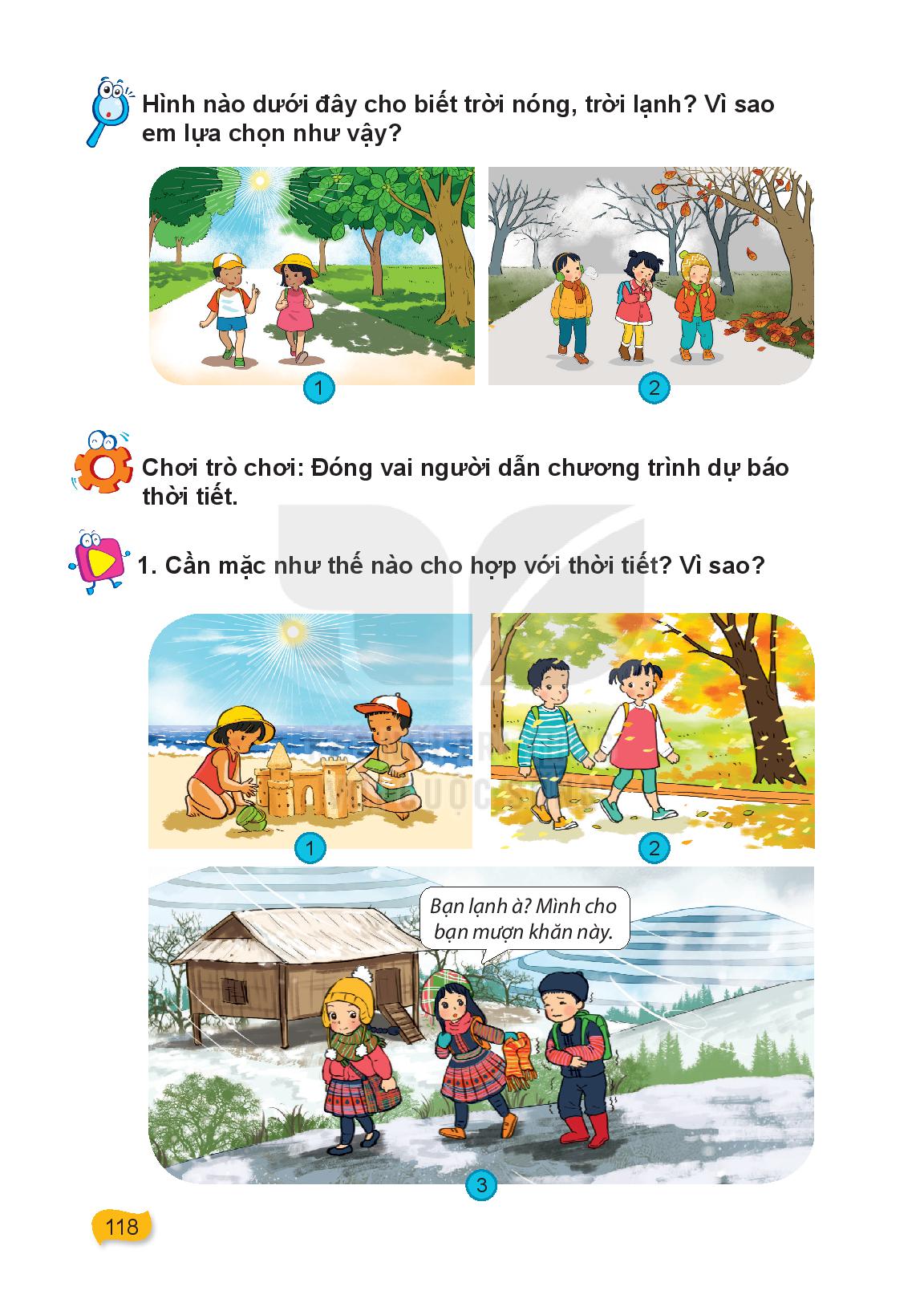 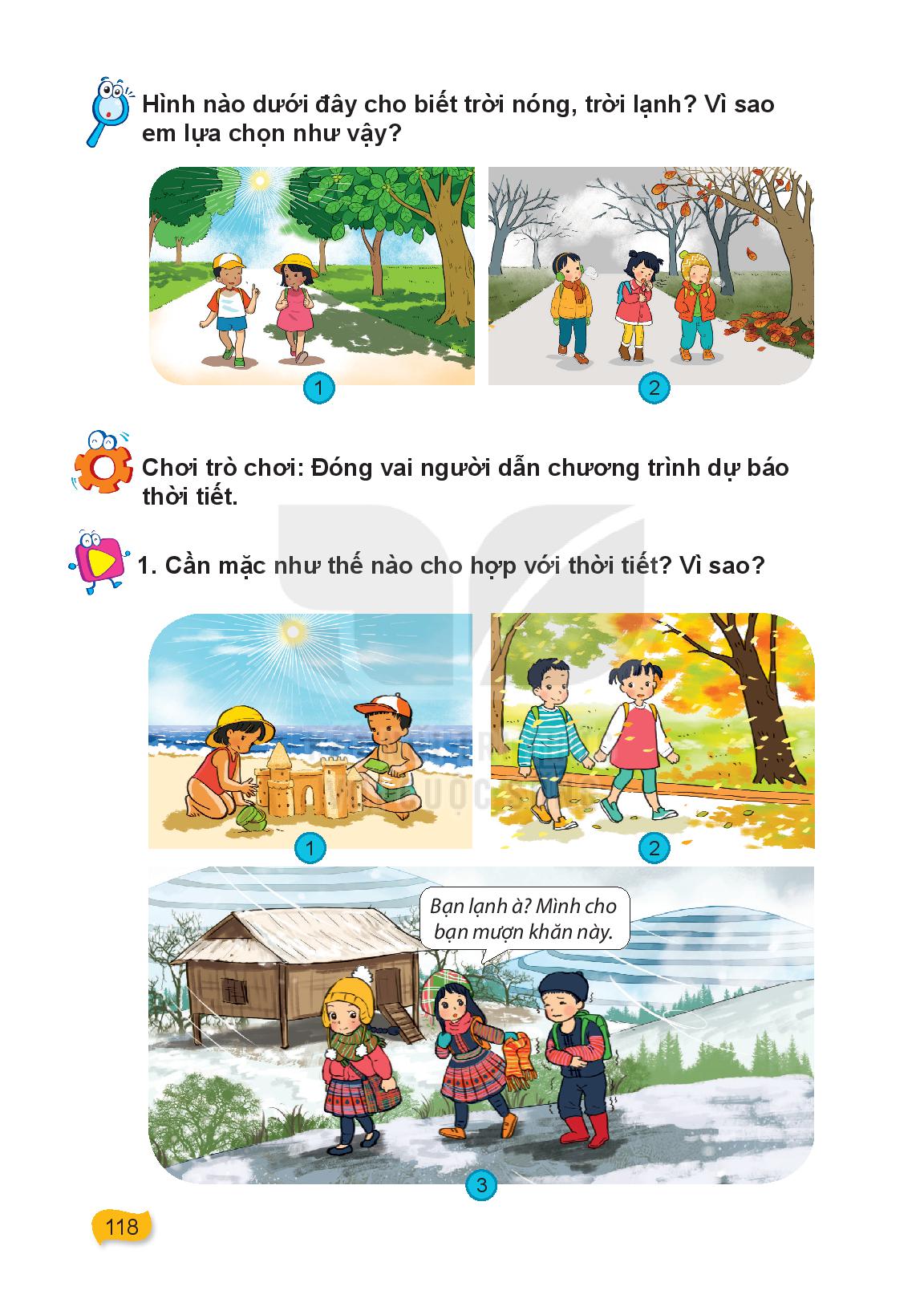 Trời nóng
Trời lạnh
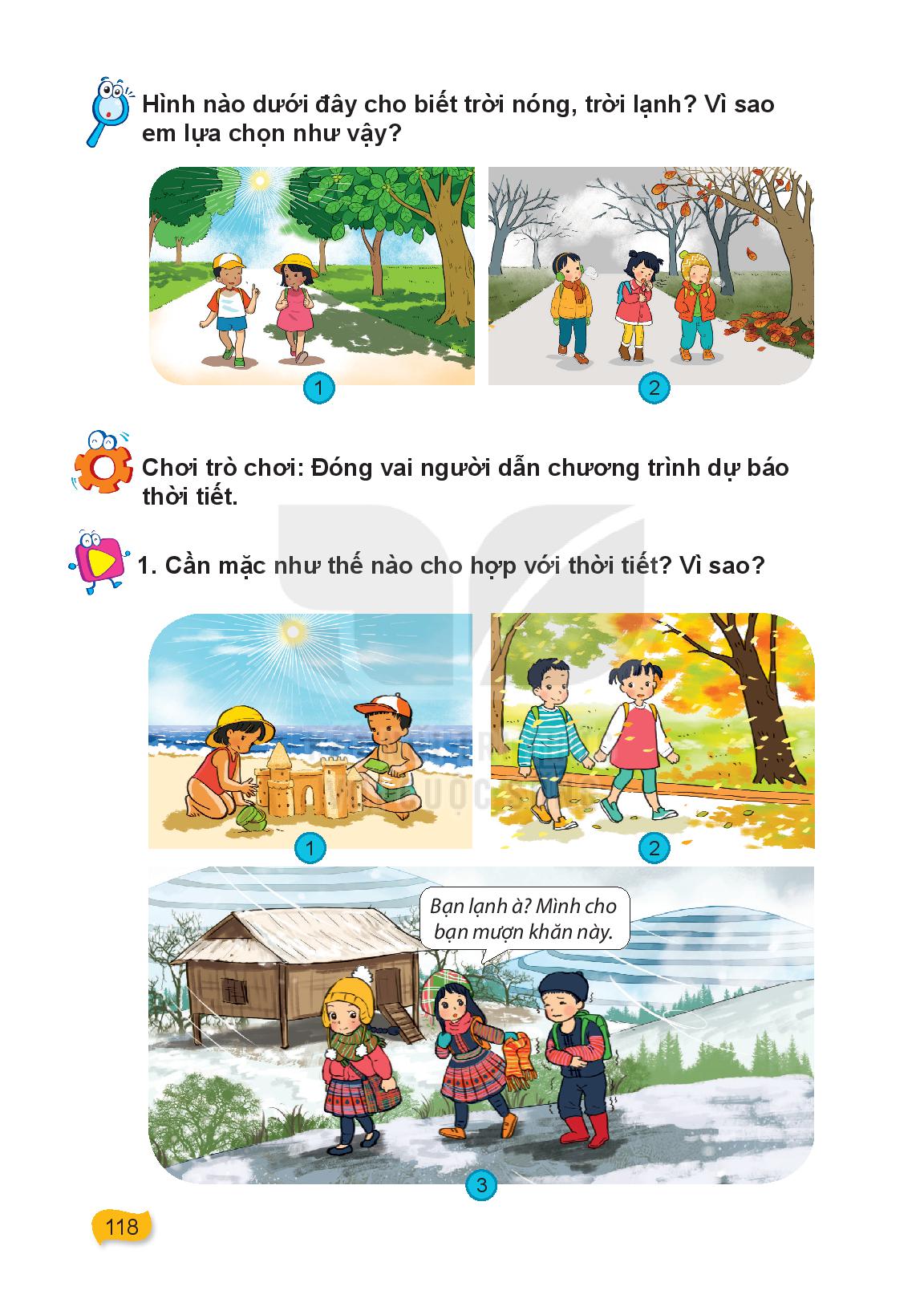 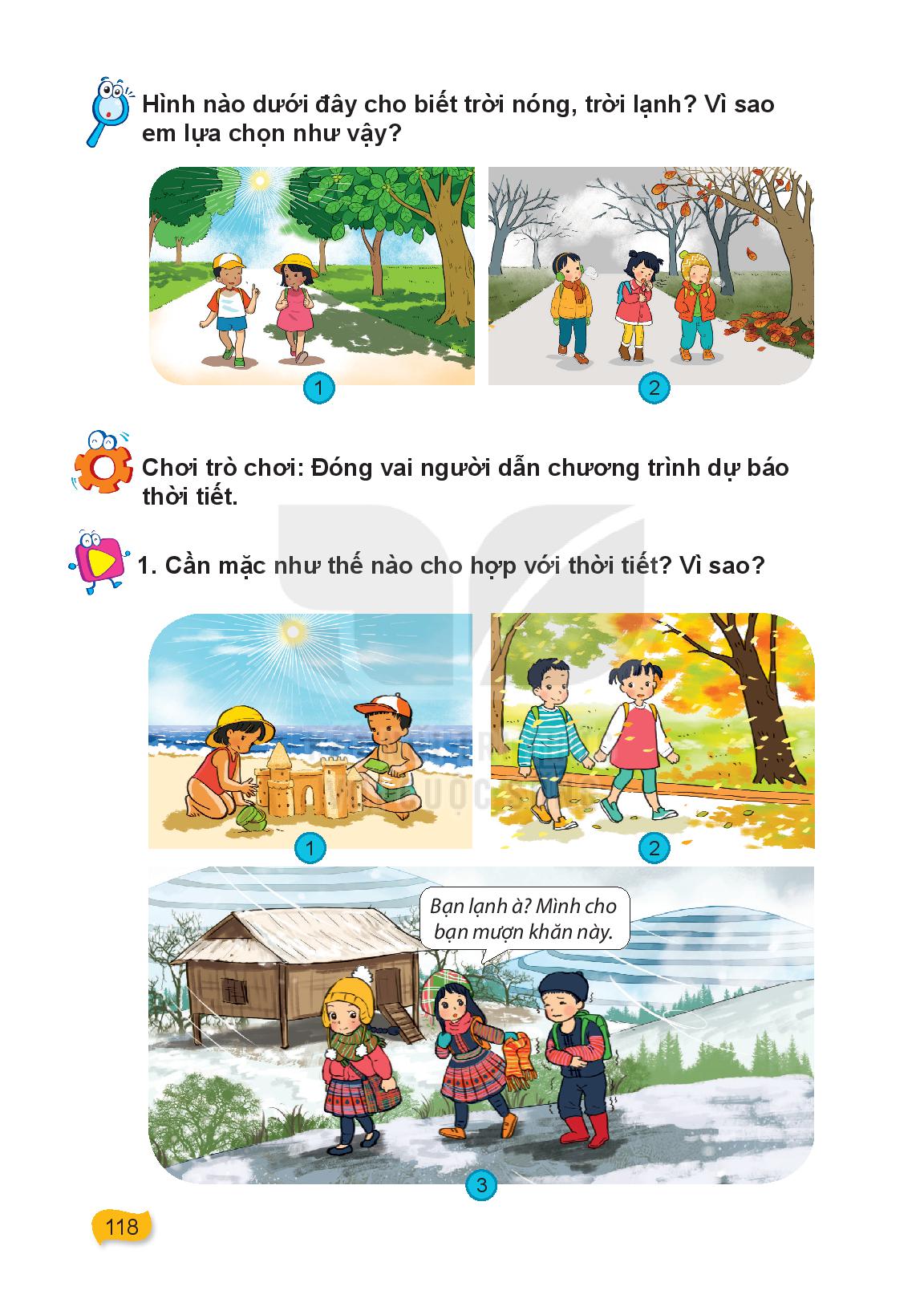 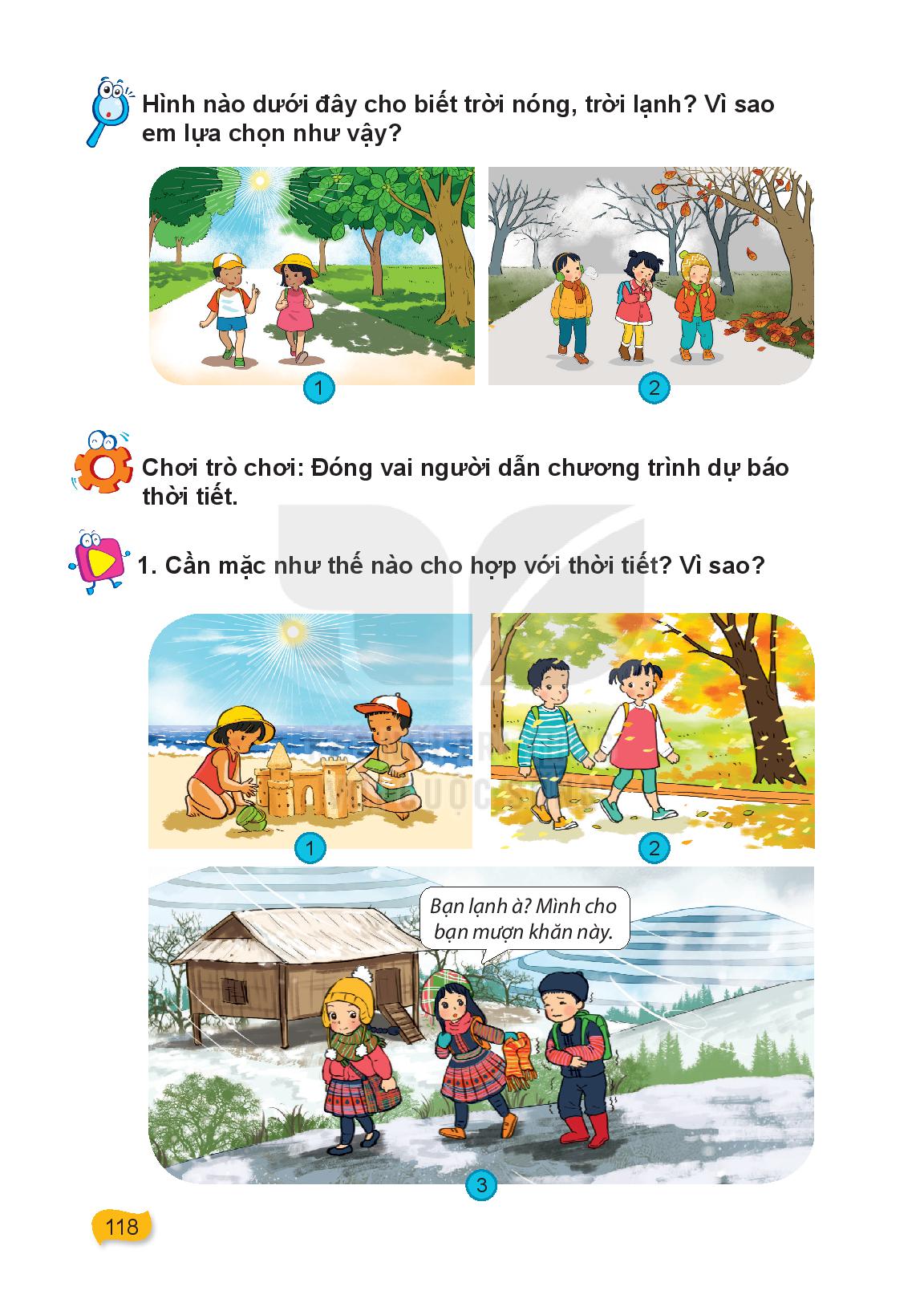 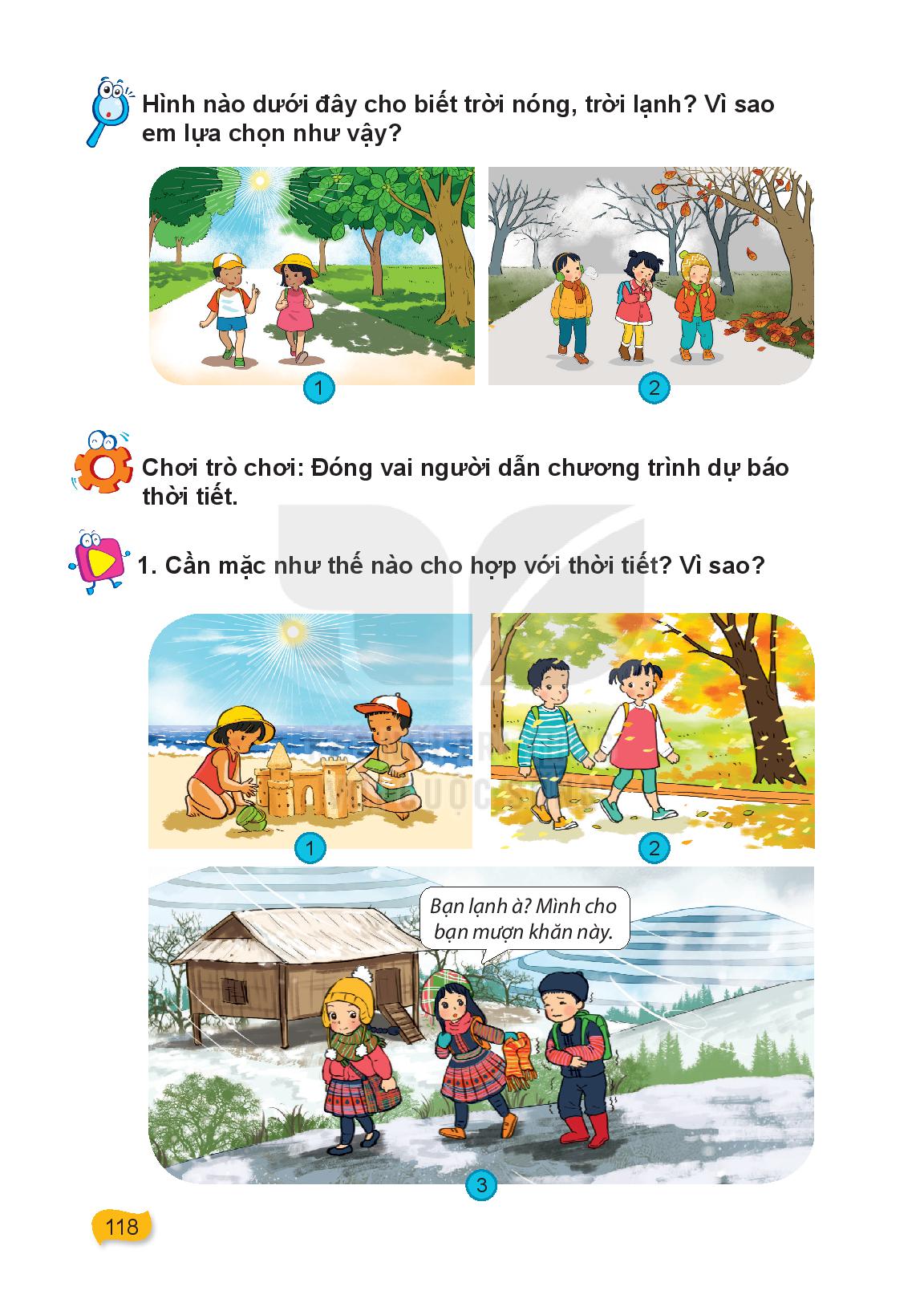 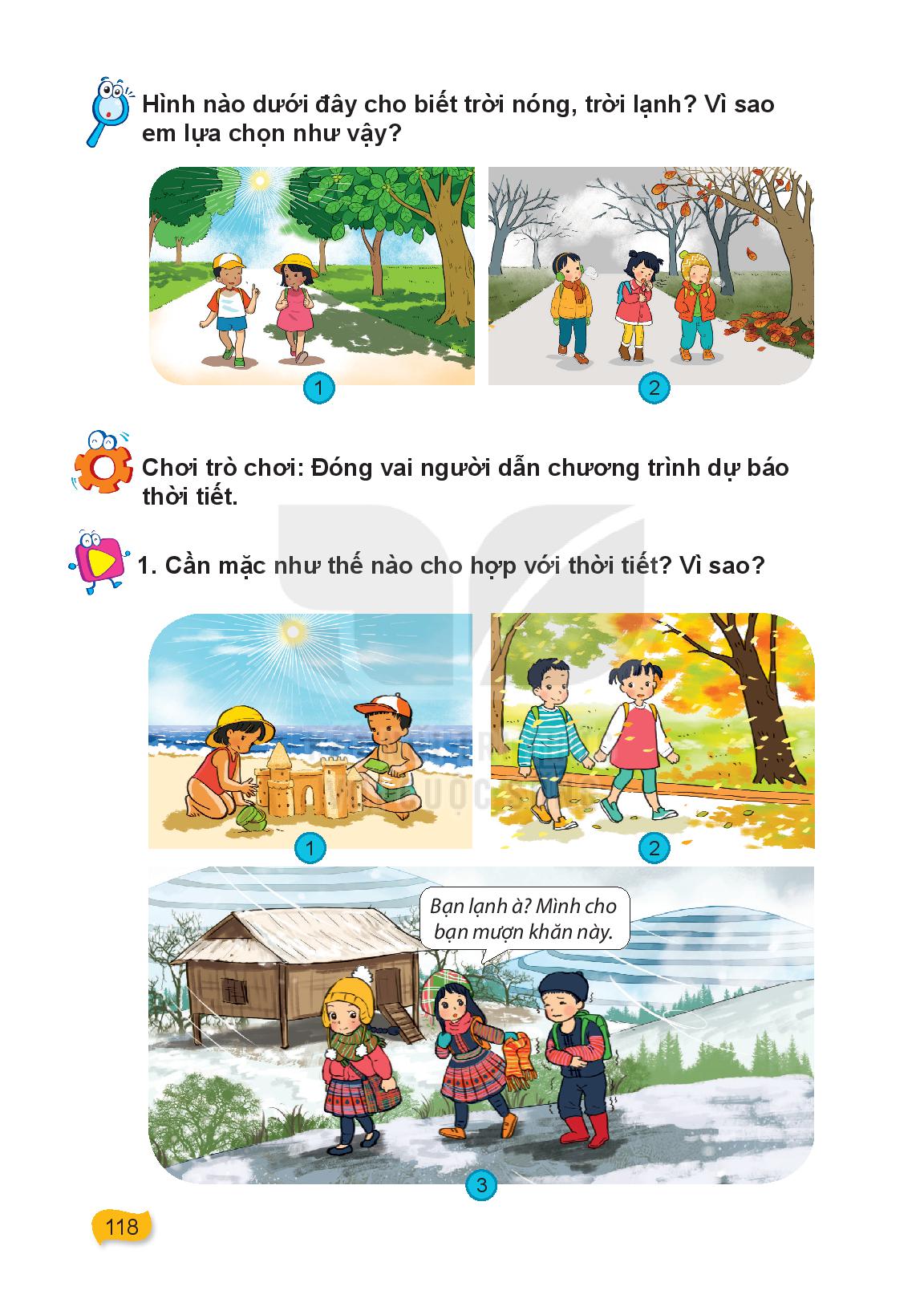 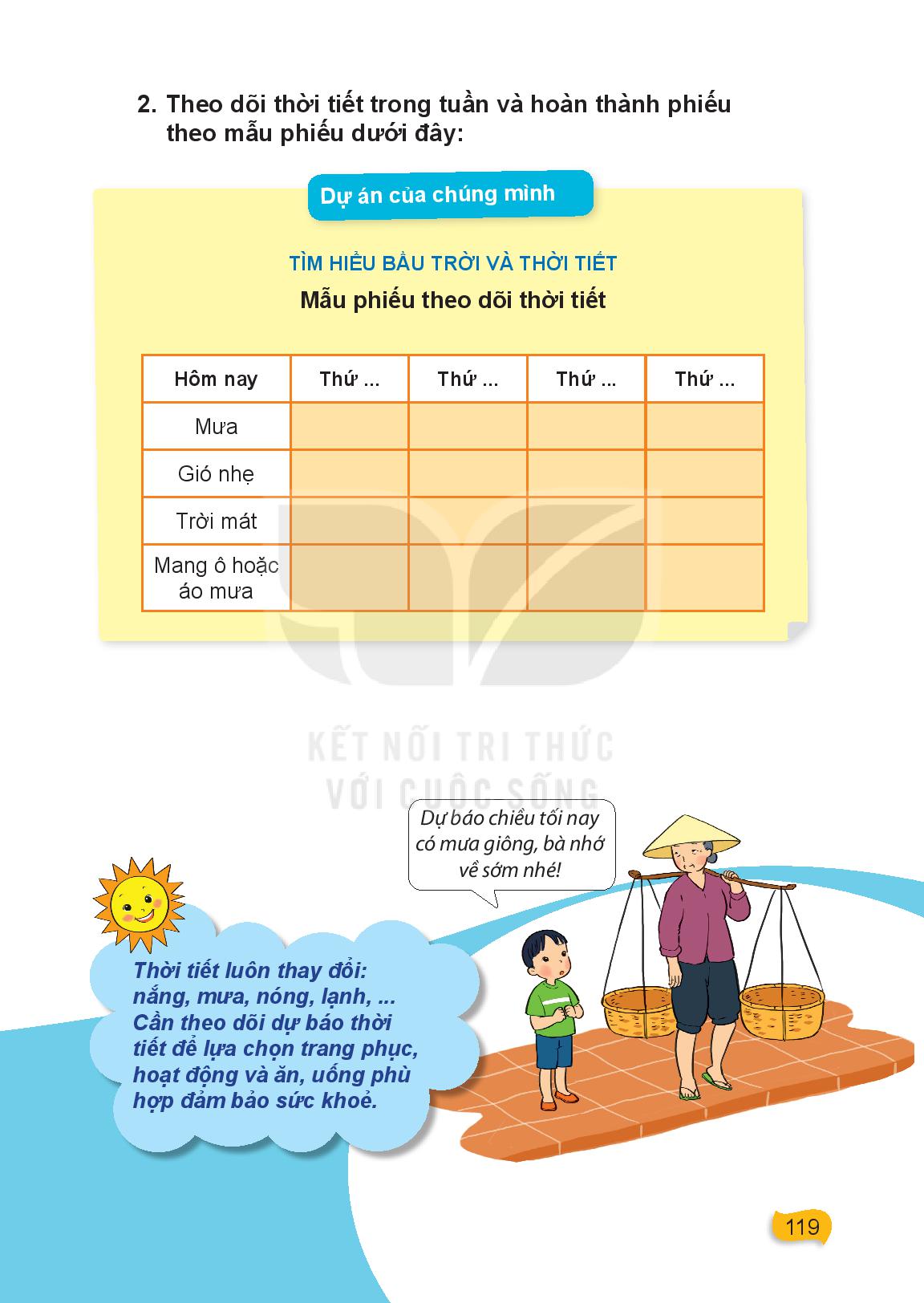 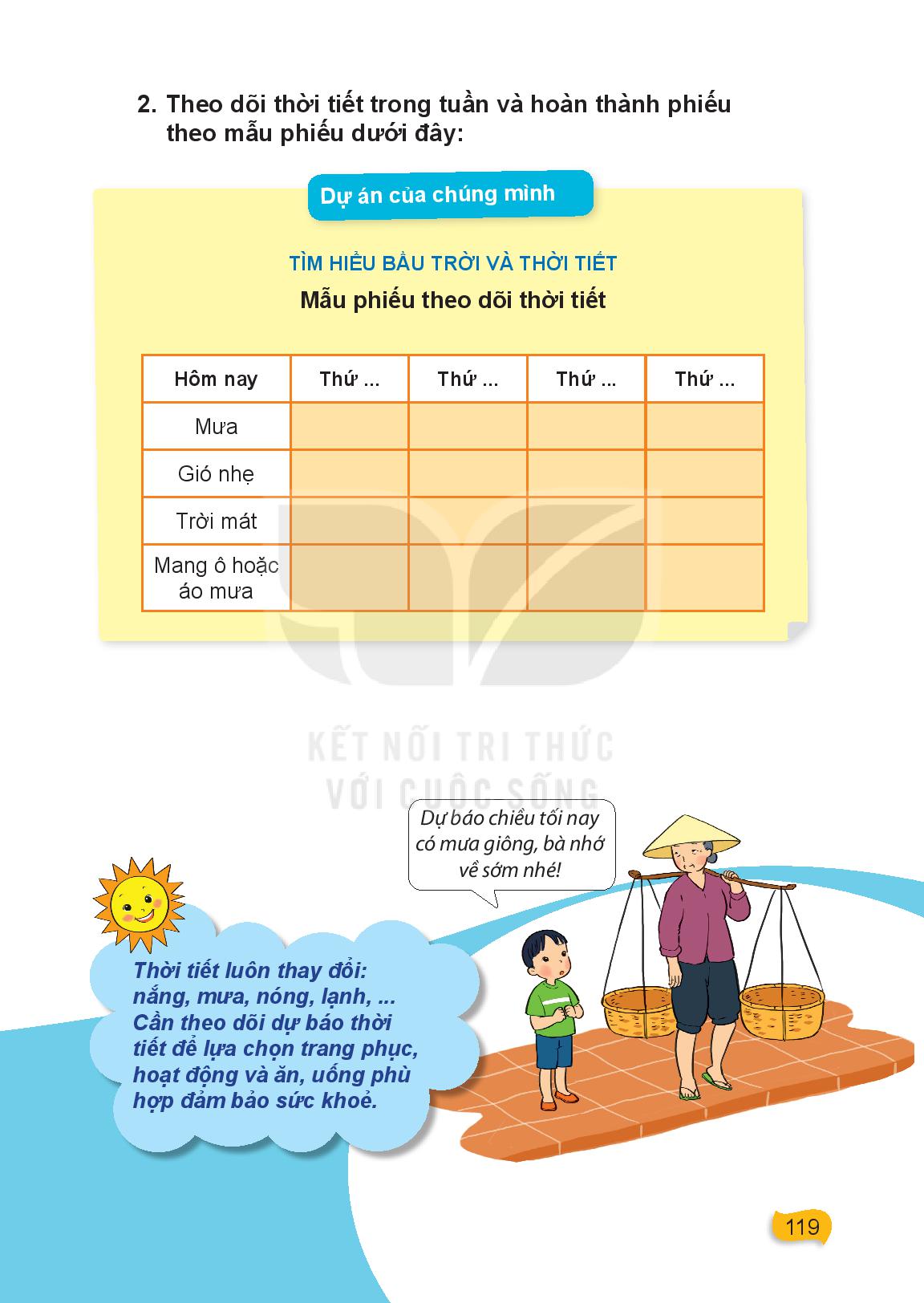